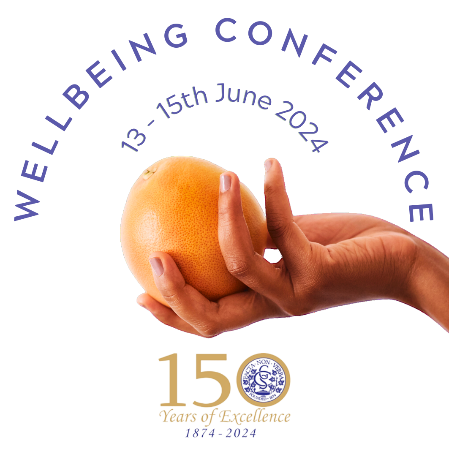 The Power of Positive Education
Playing to what is strong, not what is wrong 


Presented by
Kathy Balshaw
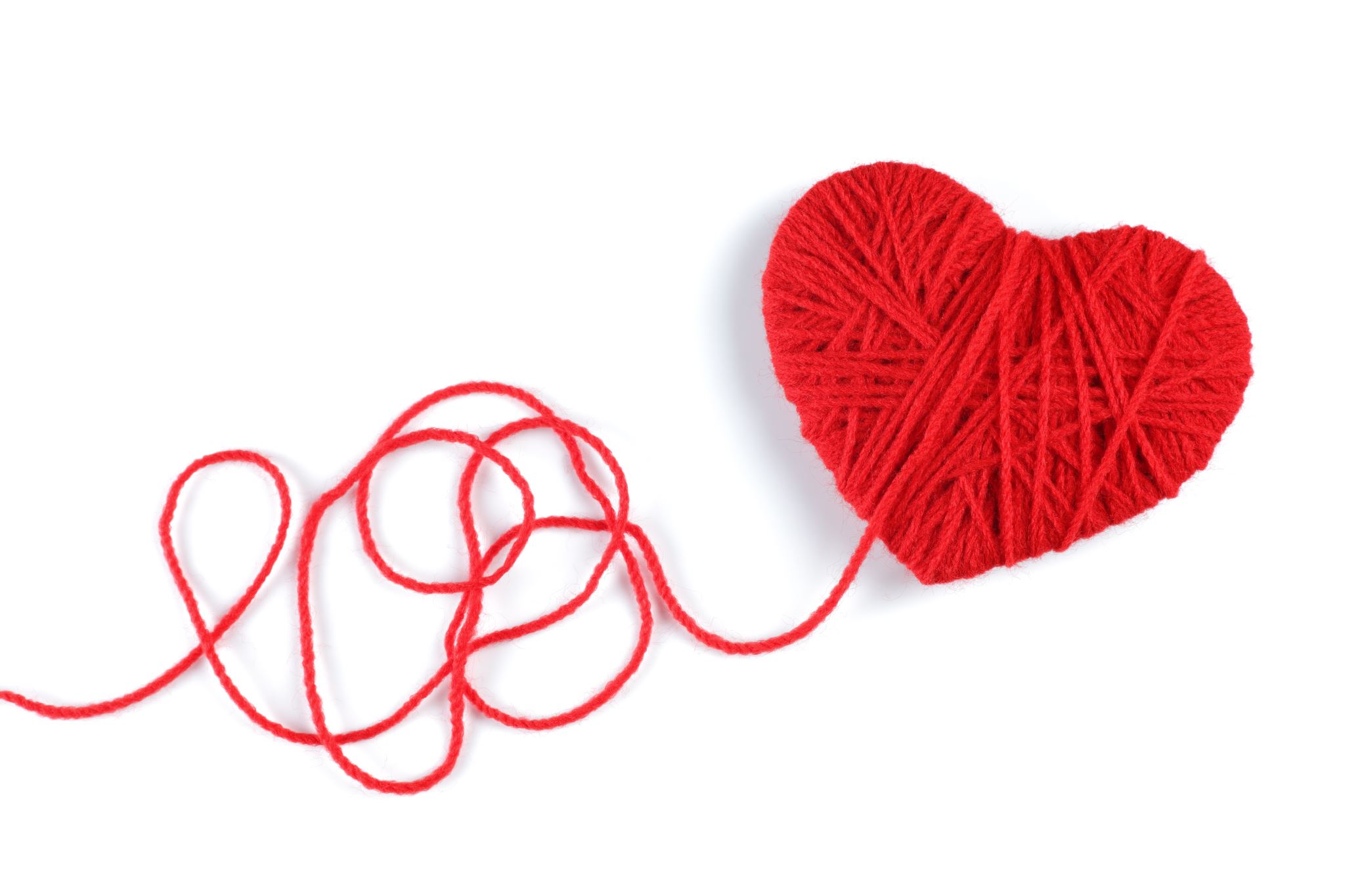 Grateful
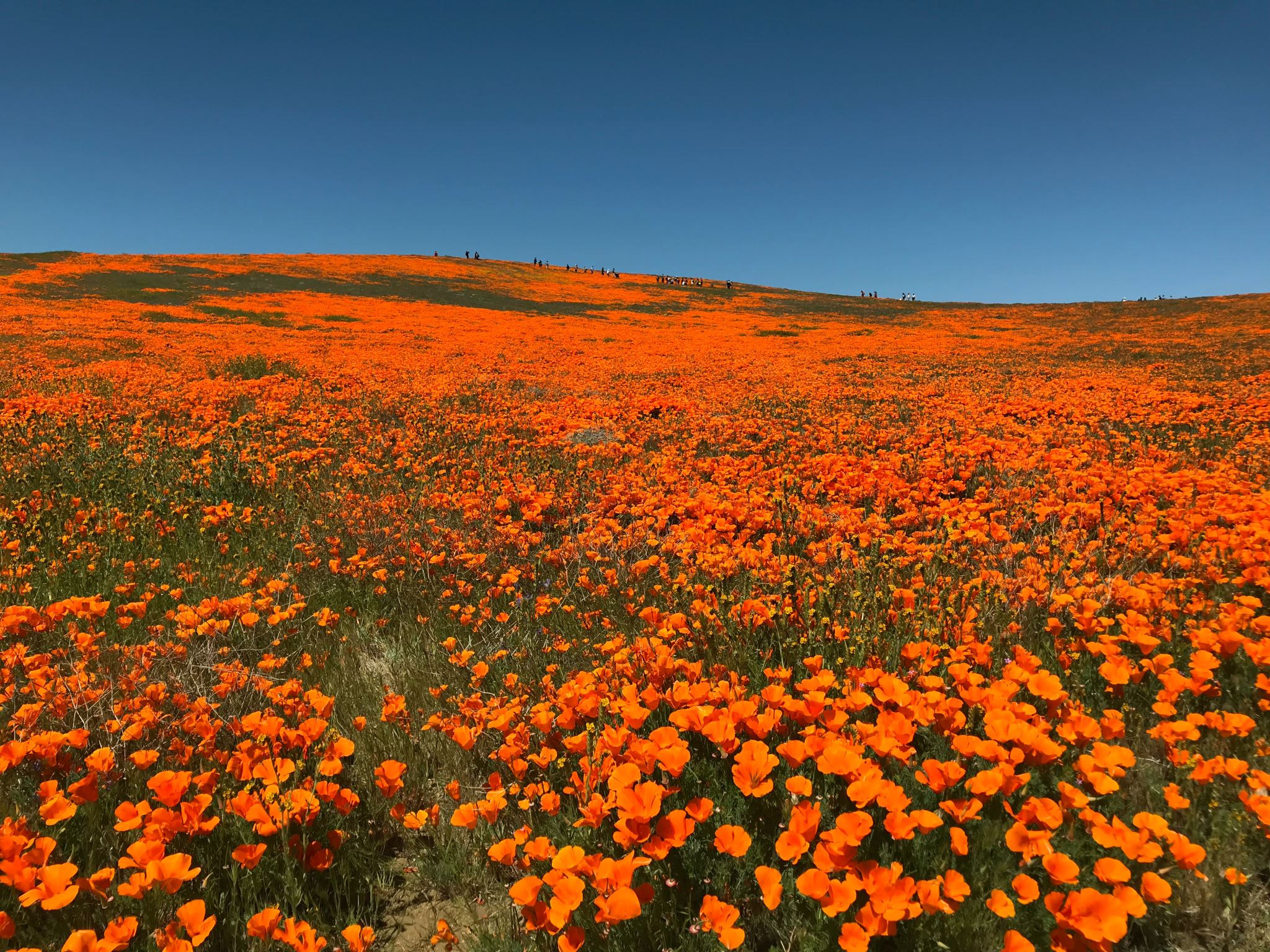 Thankful
Some days we forget
To look around us
Some days we can't see
The joy that surrounds us
So caught up inside ourselves
We take when we should give
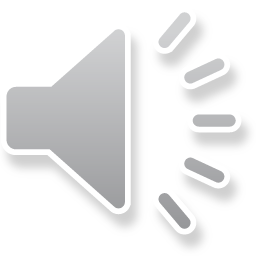 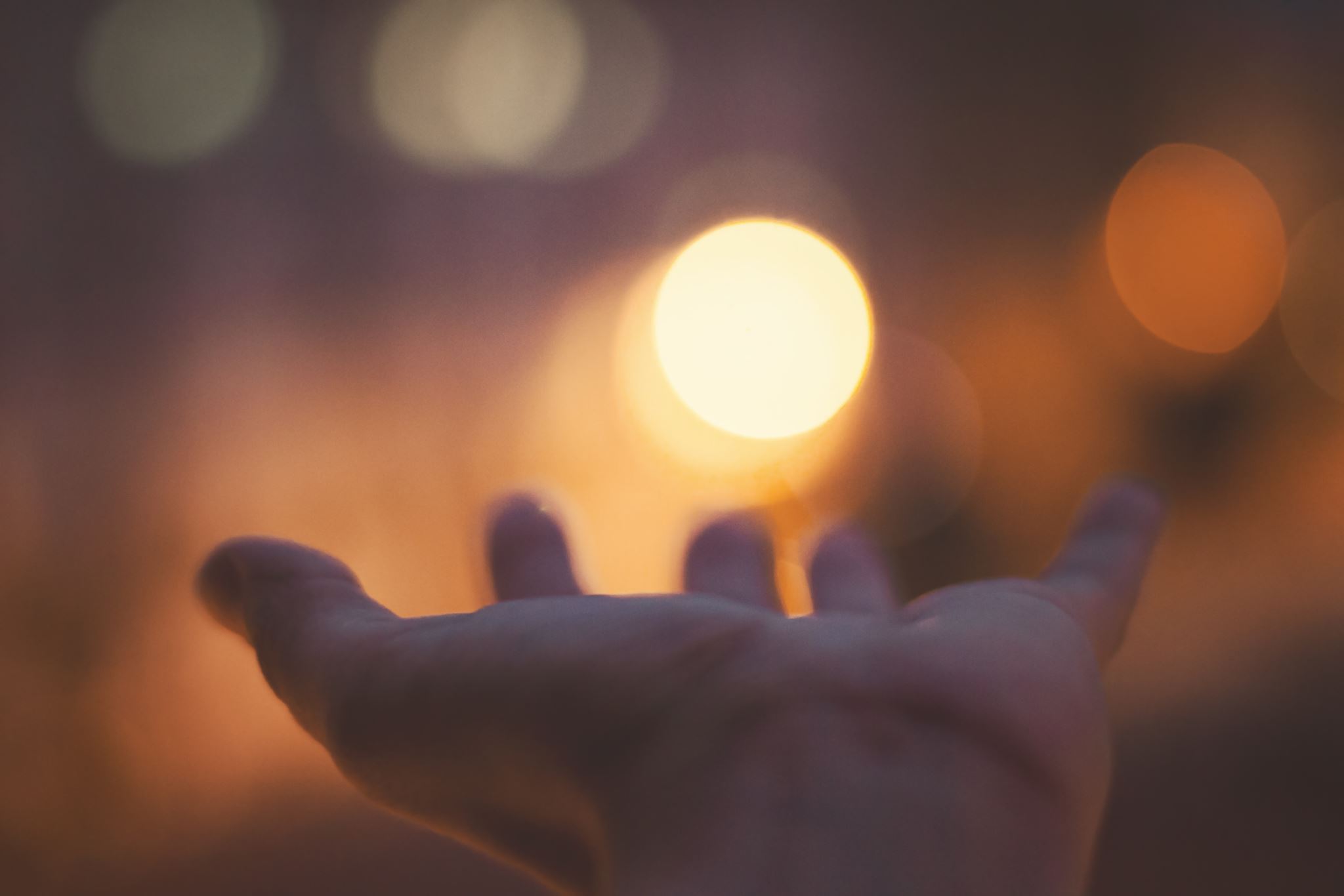 So for tonight we pray for 
What we know can be
And on this day we hope for
What we still can't see
It's up to us to be the change
And even though we all can still do more
There's so much to be thankful for
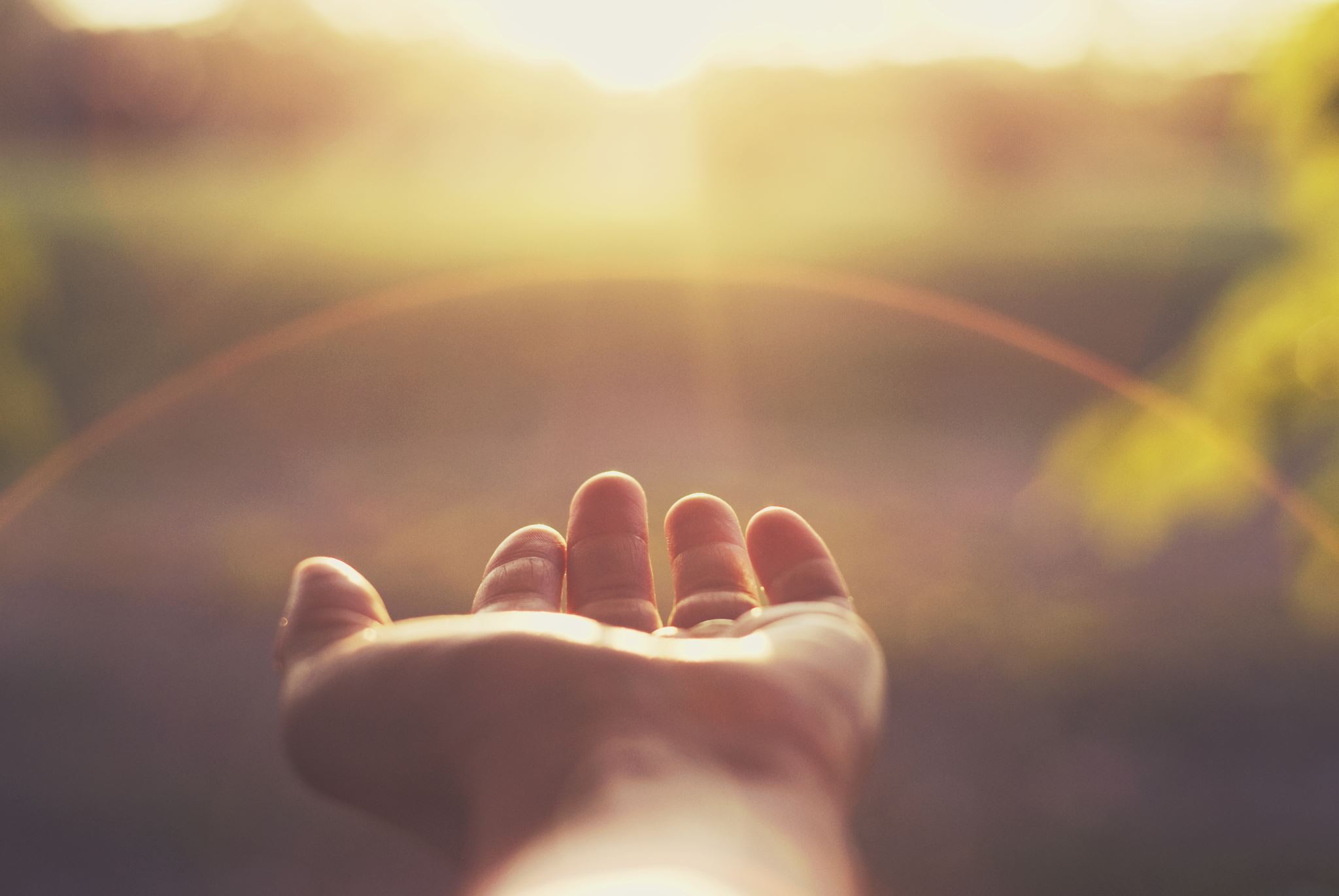 Look beyond ourselves
There's so much sorrow
It's way too late to say
I'll cry tomorrow
Each of us must find our truth
It's so long overdue
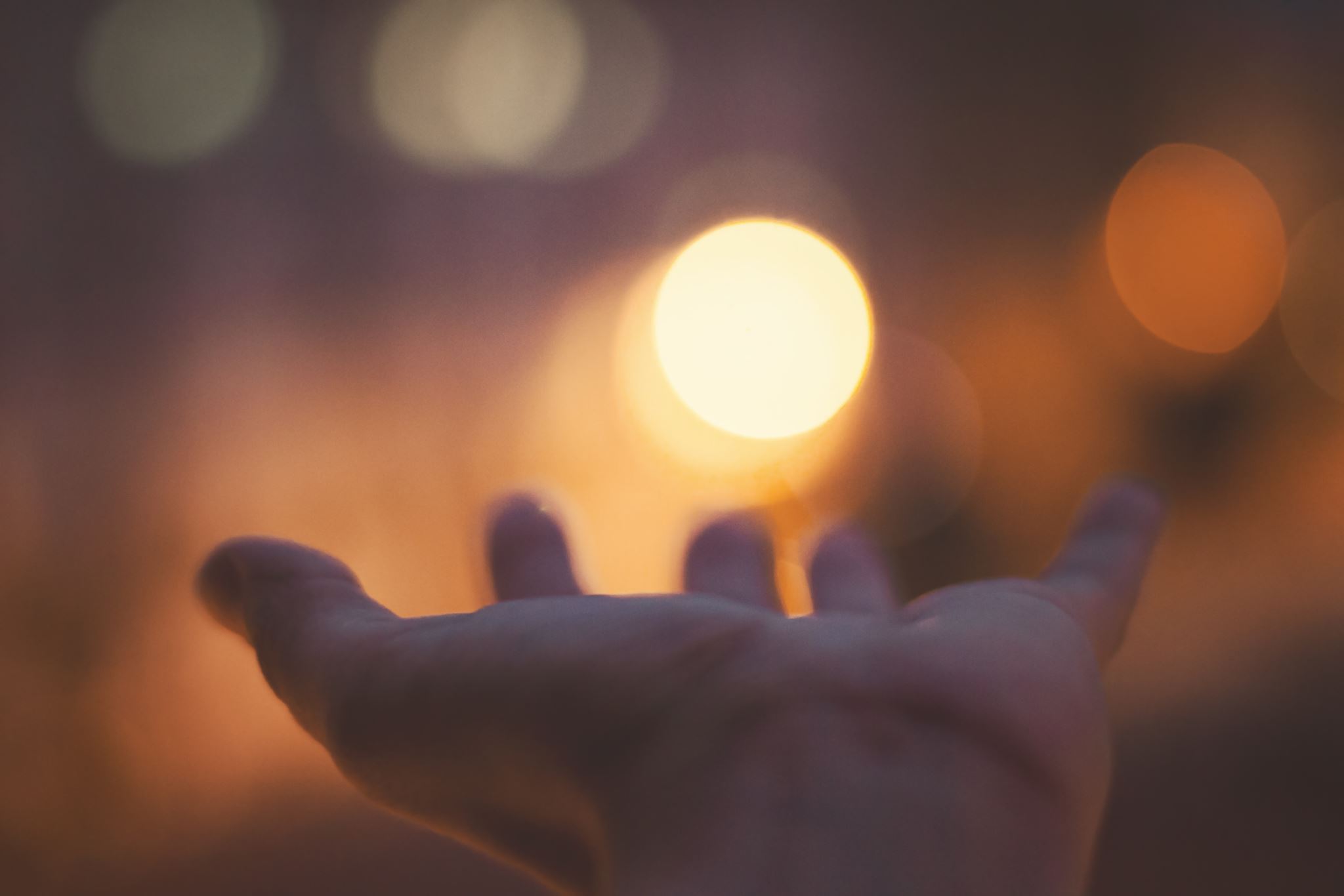 So for tonight we pray for 
What we know can be
And on this day we hope for
What we still can't see
It's up to us to be the change
And even though we all can still do more
There's so much to be thankful for
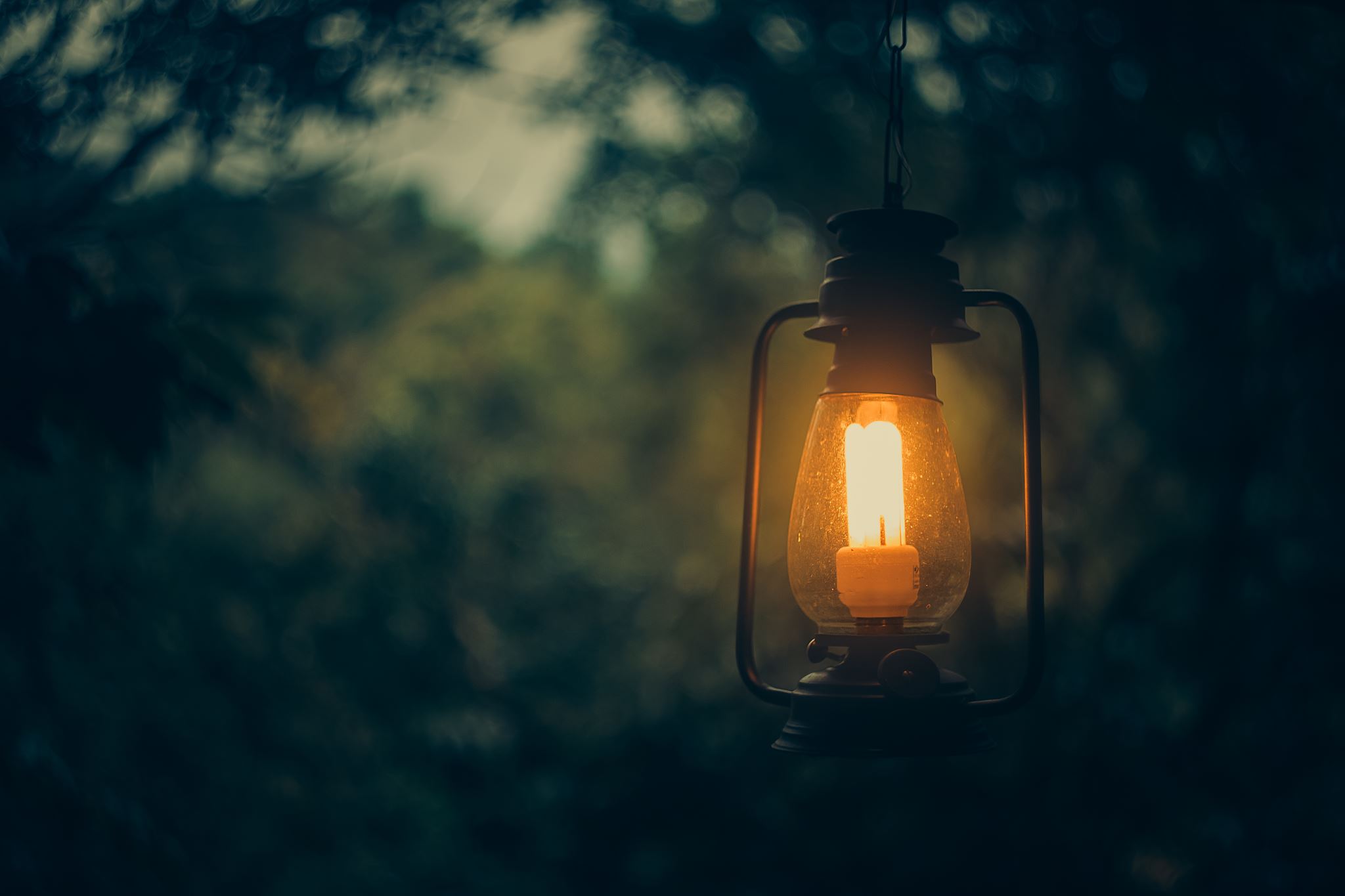 Even with our differences 
There is a place we're all connected
Each of us can find each other's light
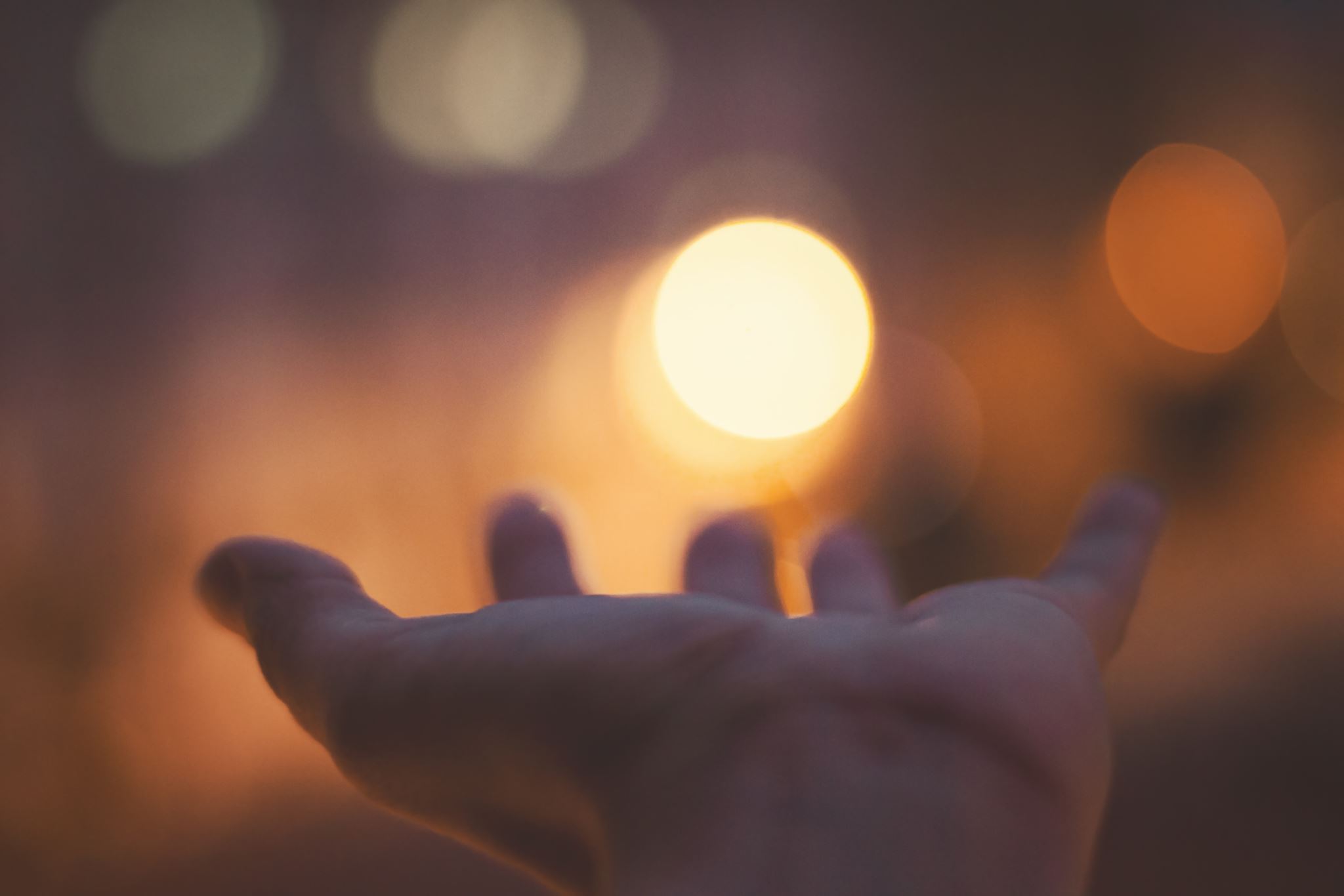 So for tonight we pray for
What we know can be
And on this day we hope for 
What we still can't see
It's up to us to be the change
And even though this world needs so much more
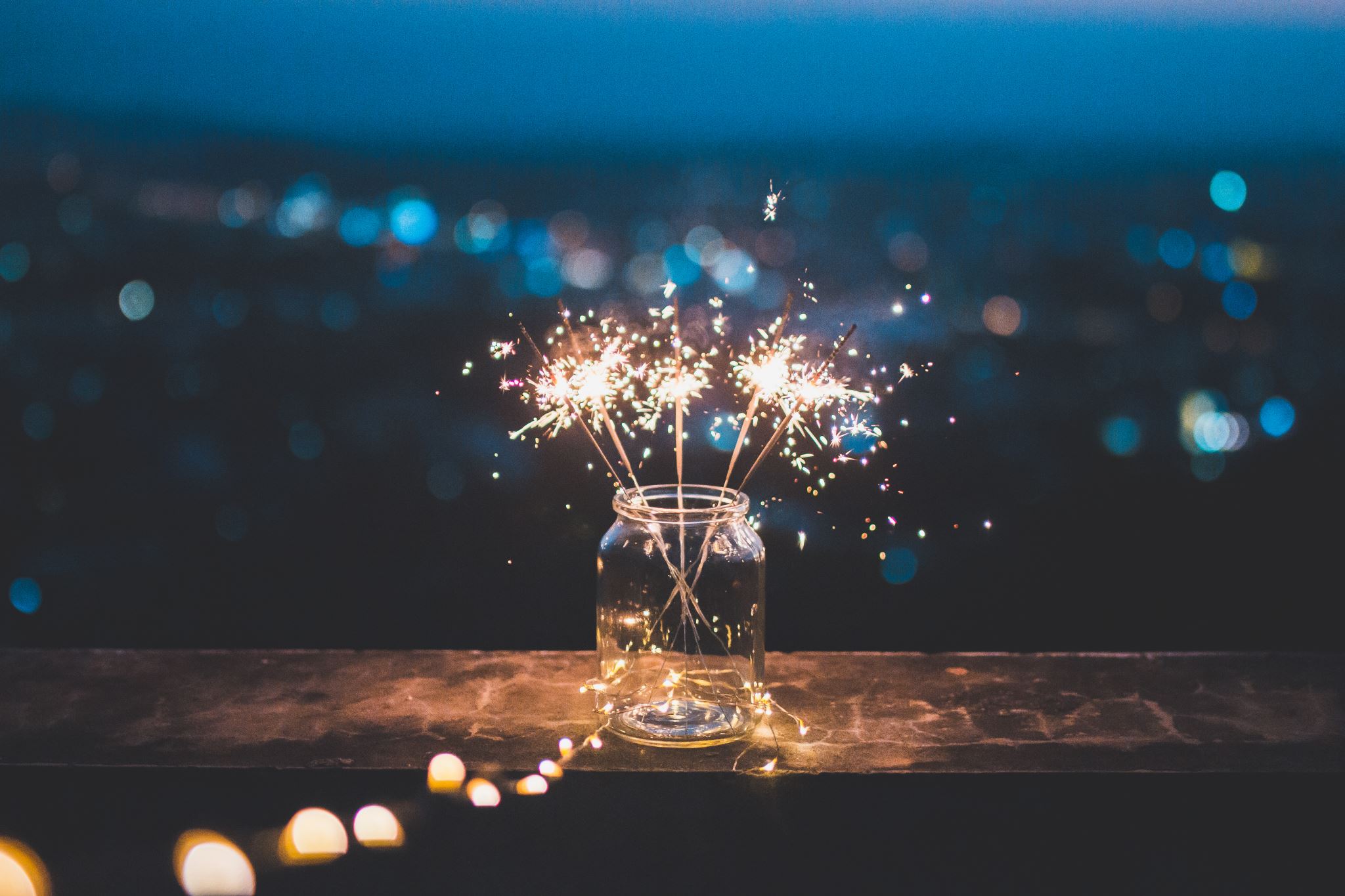 There's so much to be thankful for
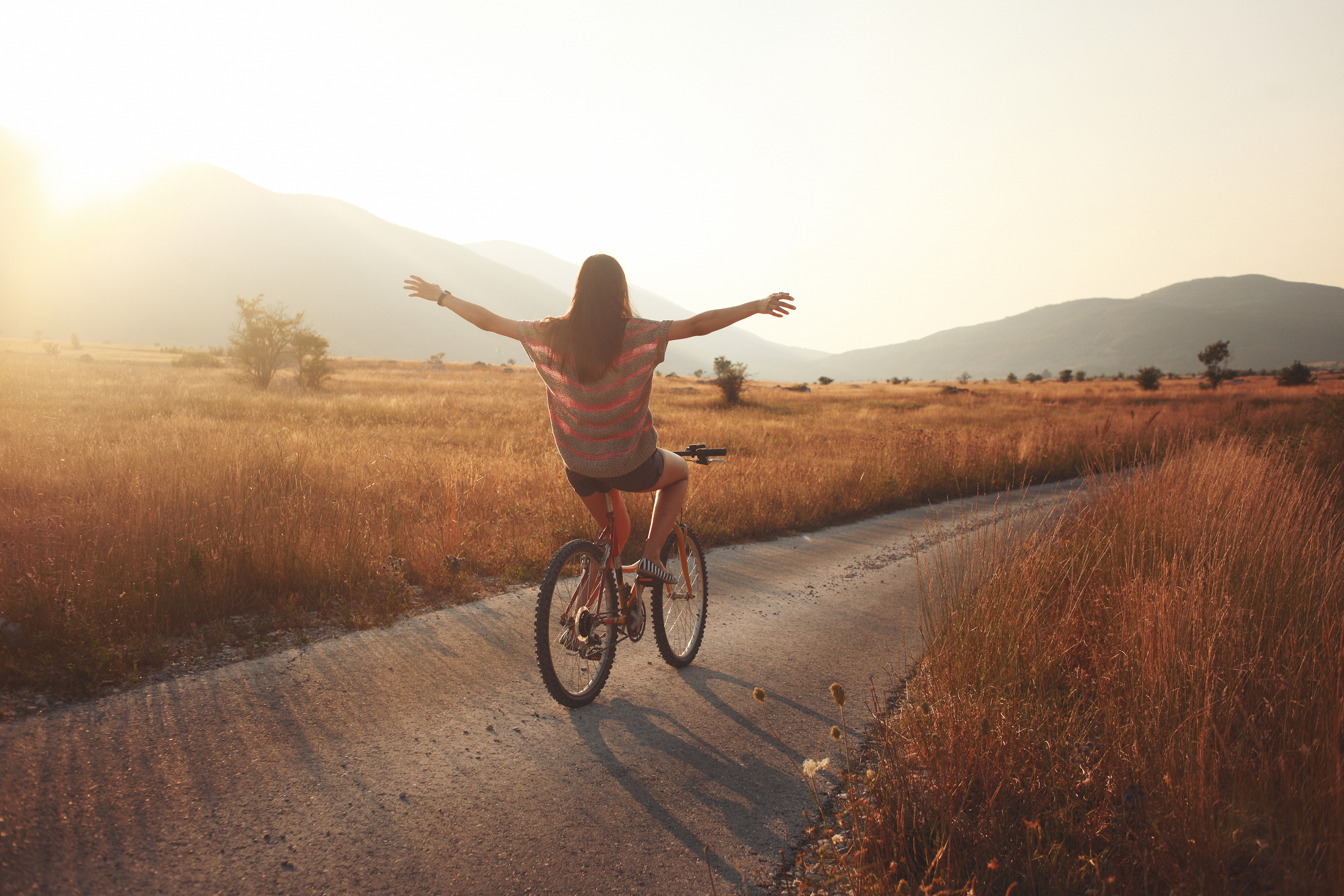 Gratitude as a pathway to improved 				wellbeing
So many studies on the power of GRATITUDE
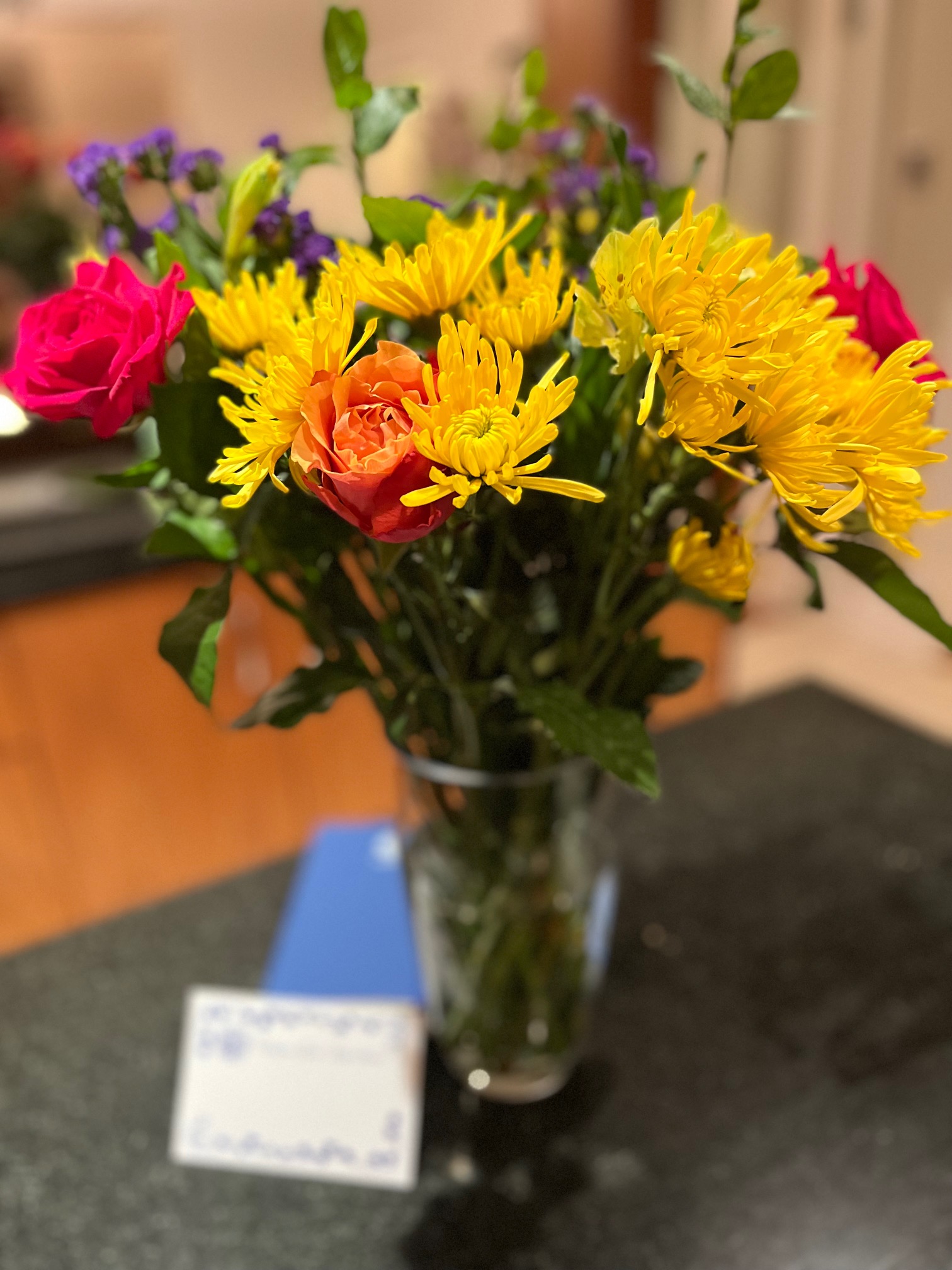 Positive emotions like gratitude can make you feel more open, creative, and energized

Gratitude has been linked to physical health outcomes 

Gratitude can help strengthen relationships


People who feel and express gratitude more often tend to feel happier overall.
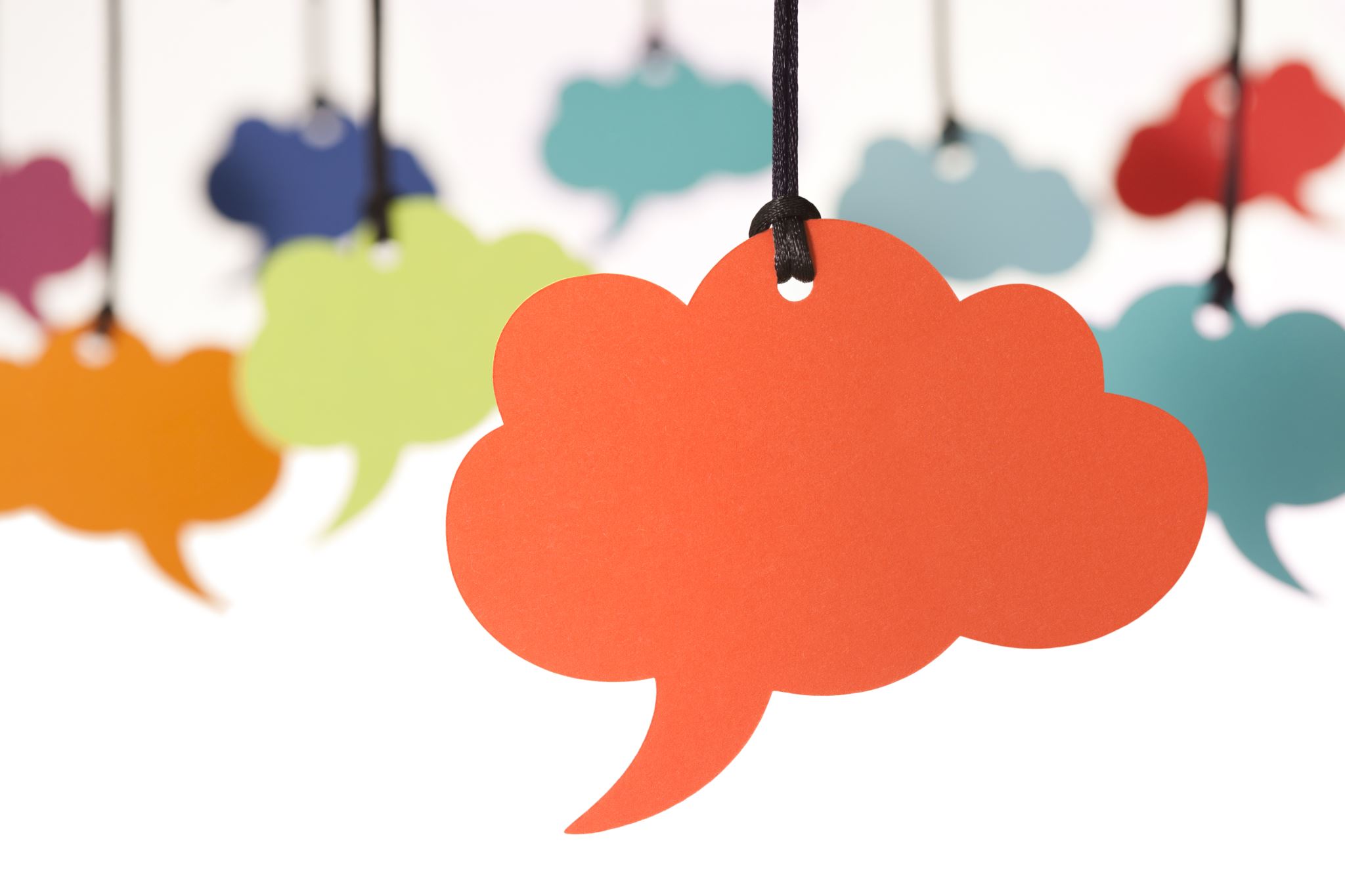 Expressing gratitude
Professionally, what are you grateful for?
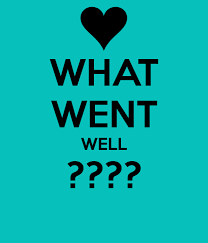 Three   Blessings
Well-known Positive Psychology Exercise
What was your first impression?
POSITIVE EDUCATION
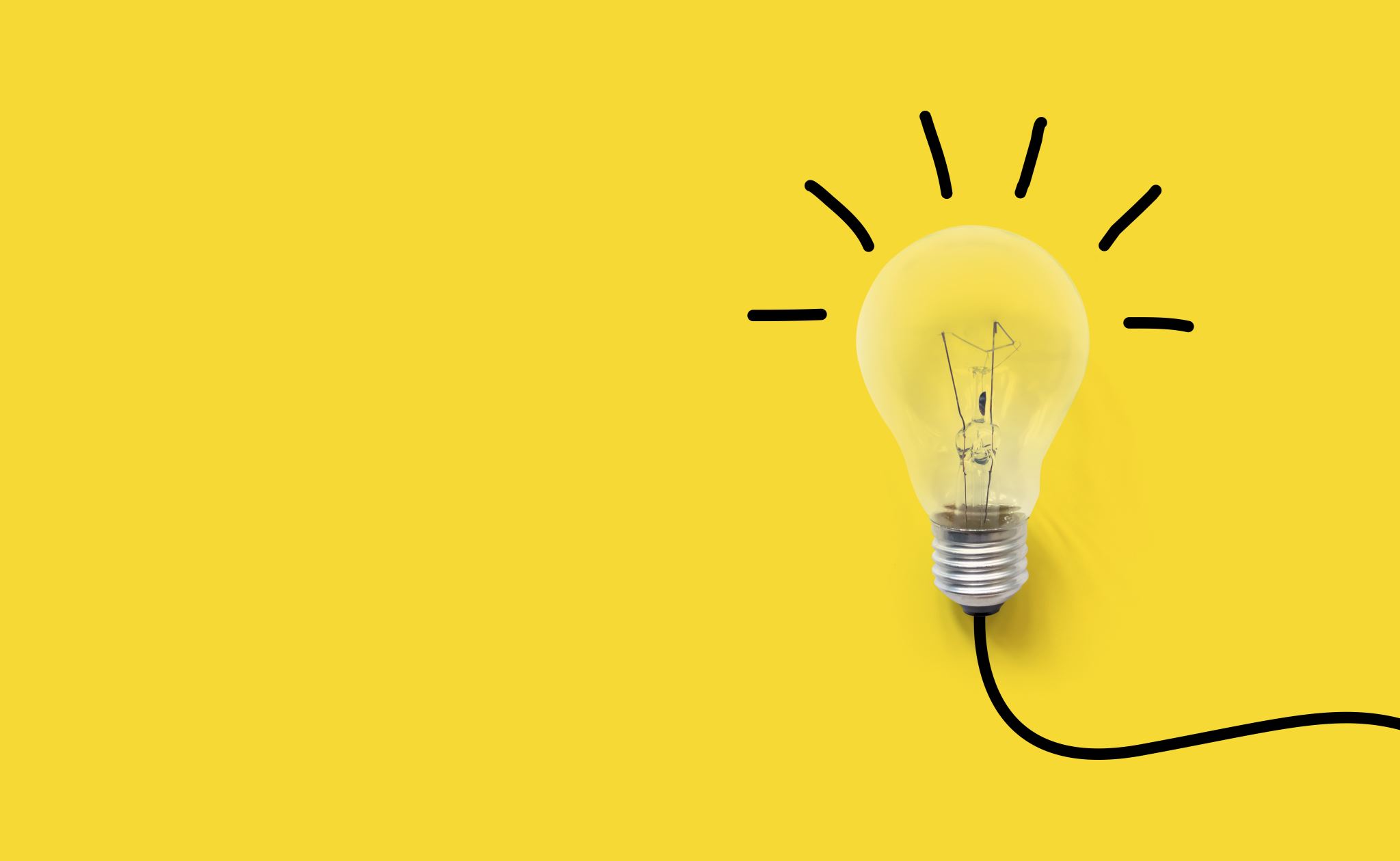 Positive Psychology Goal?
Build (and measure) human flourishing or wellbeing
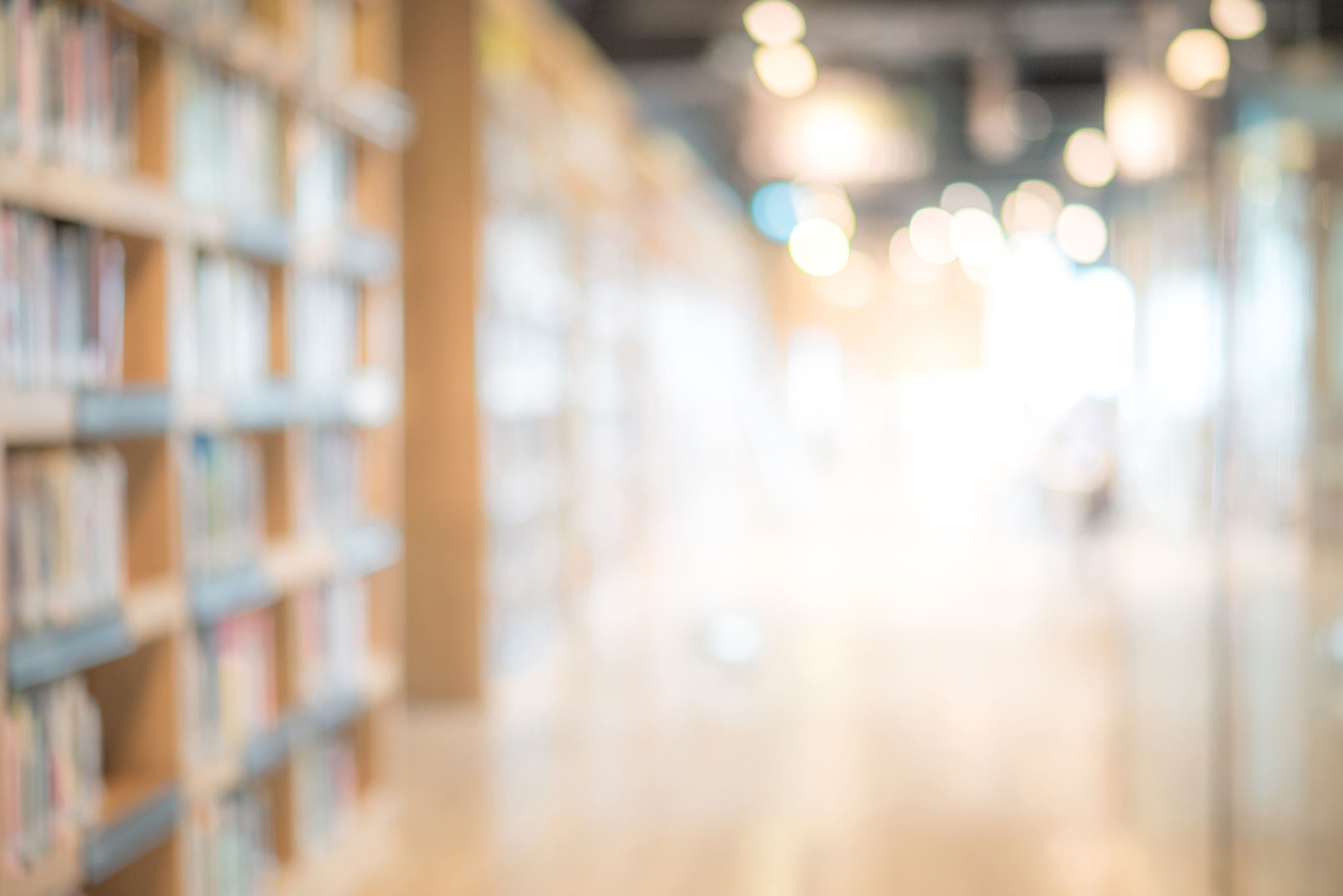 Positive Education is a philosophy
It is 
a way of organising a school 
a way of conducting lessons
a way of interacting 
exploring education together

First and foremost a philosophy
Grounded firmly in Science
Placing wellbeing at the heart of the school
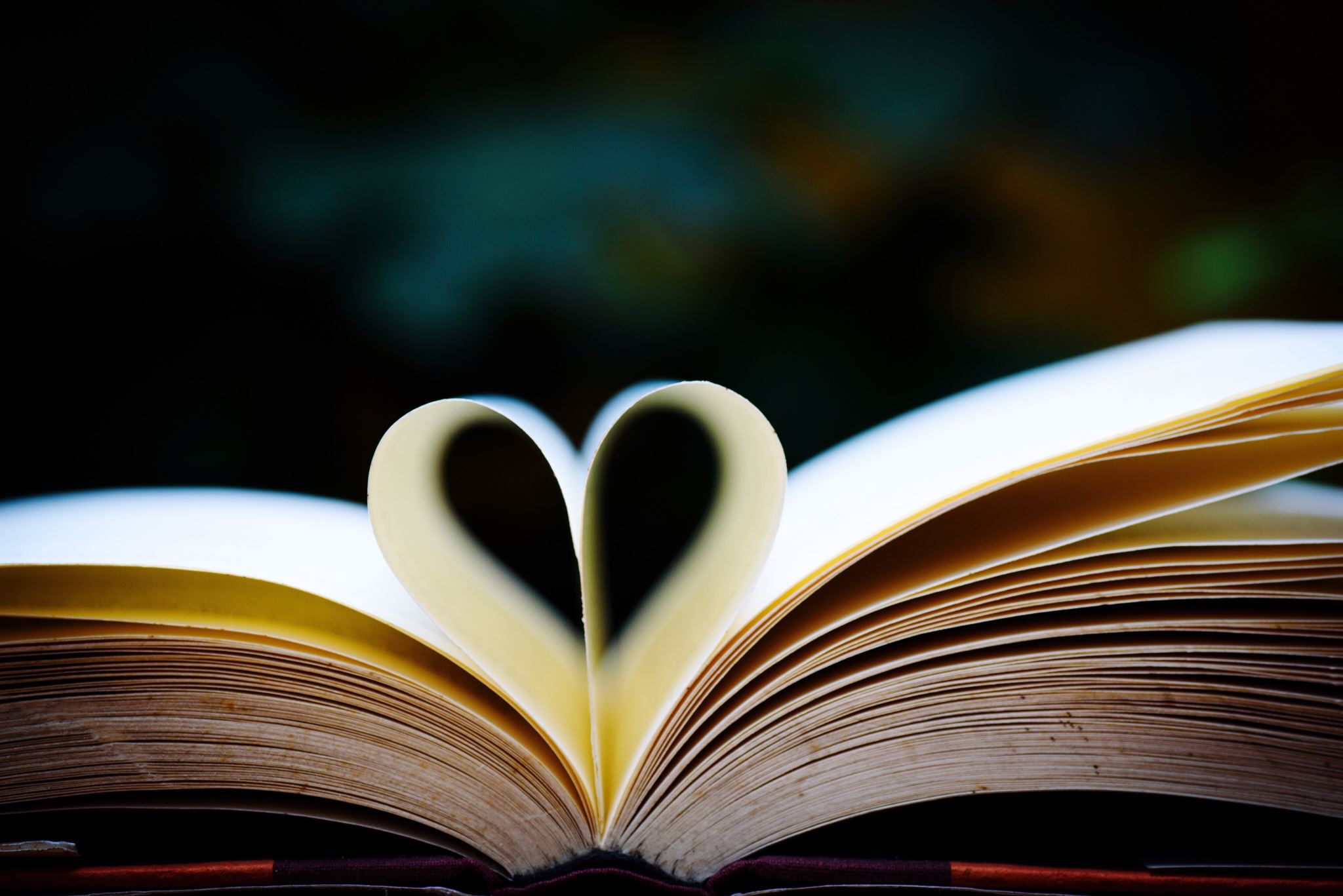 So much is already happening at your school

Consider what is in place and working well 

Play to what is strong
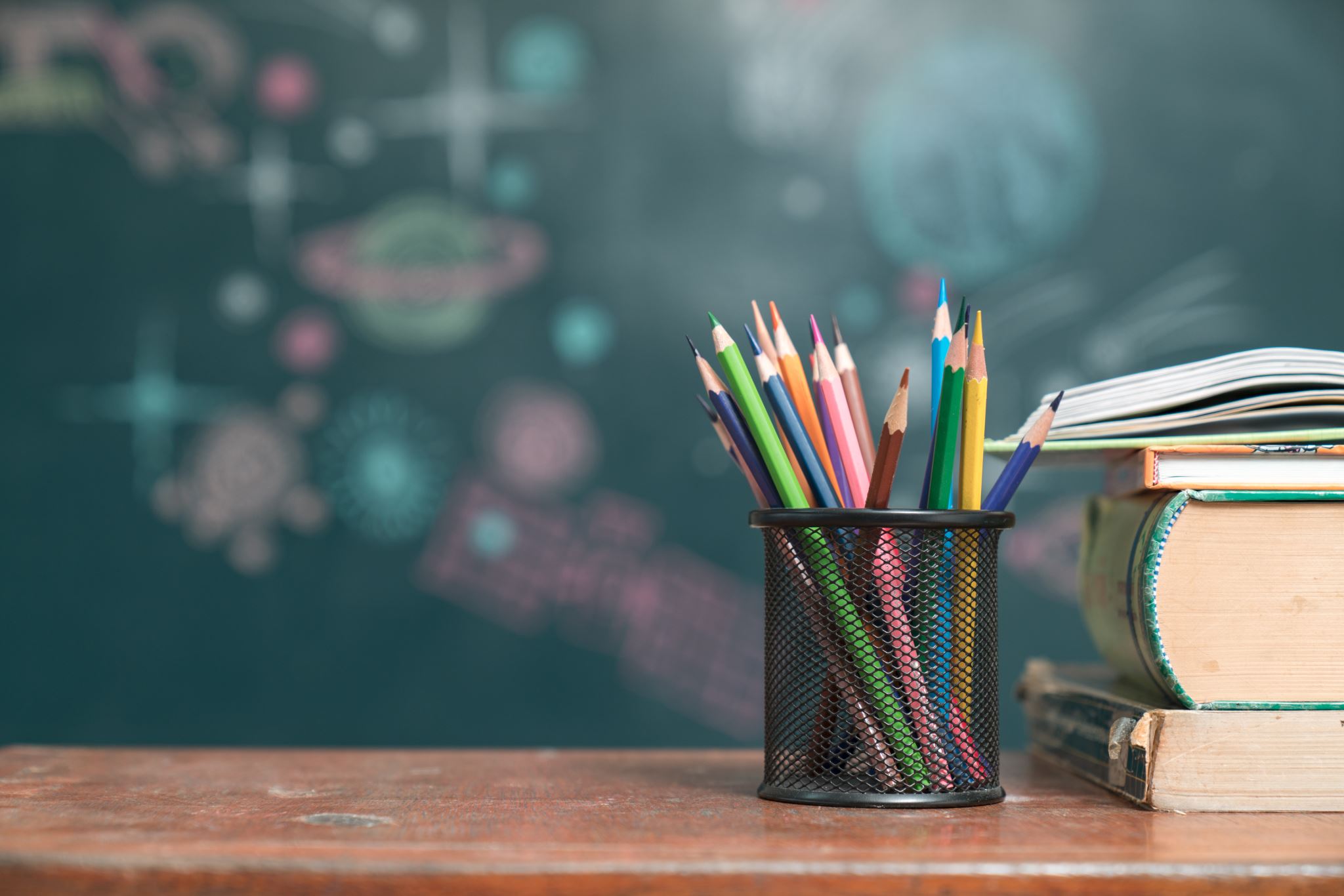 Imagine a classroom …
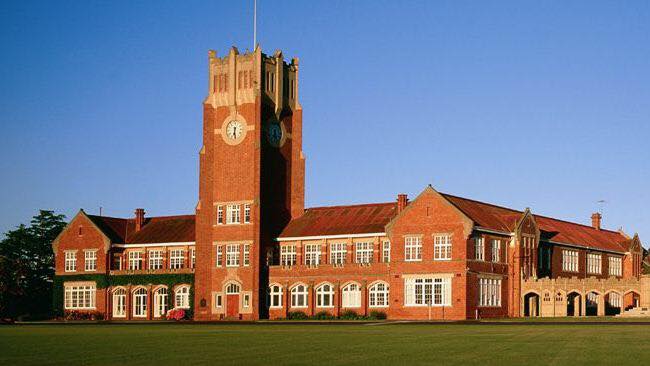 The Story of Geelong Grammar School
In 2008, a ‘revolutionary’ question was posed
What if the primary goal of education was not just academic success, but the flourishing of every student?
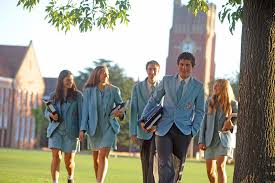 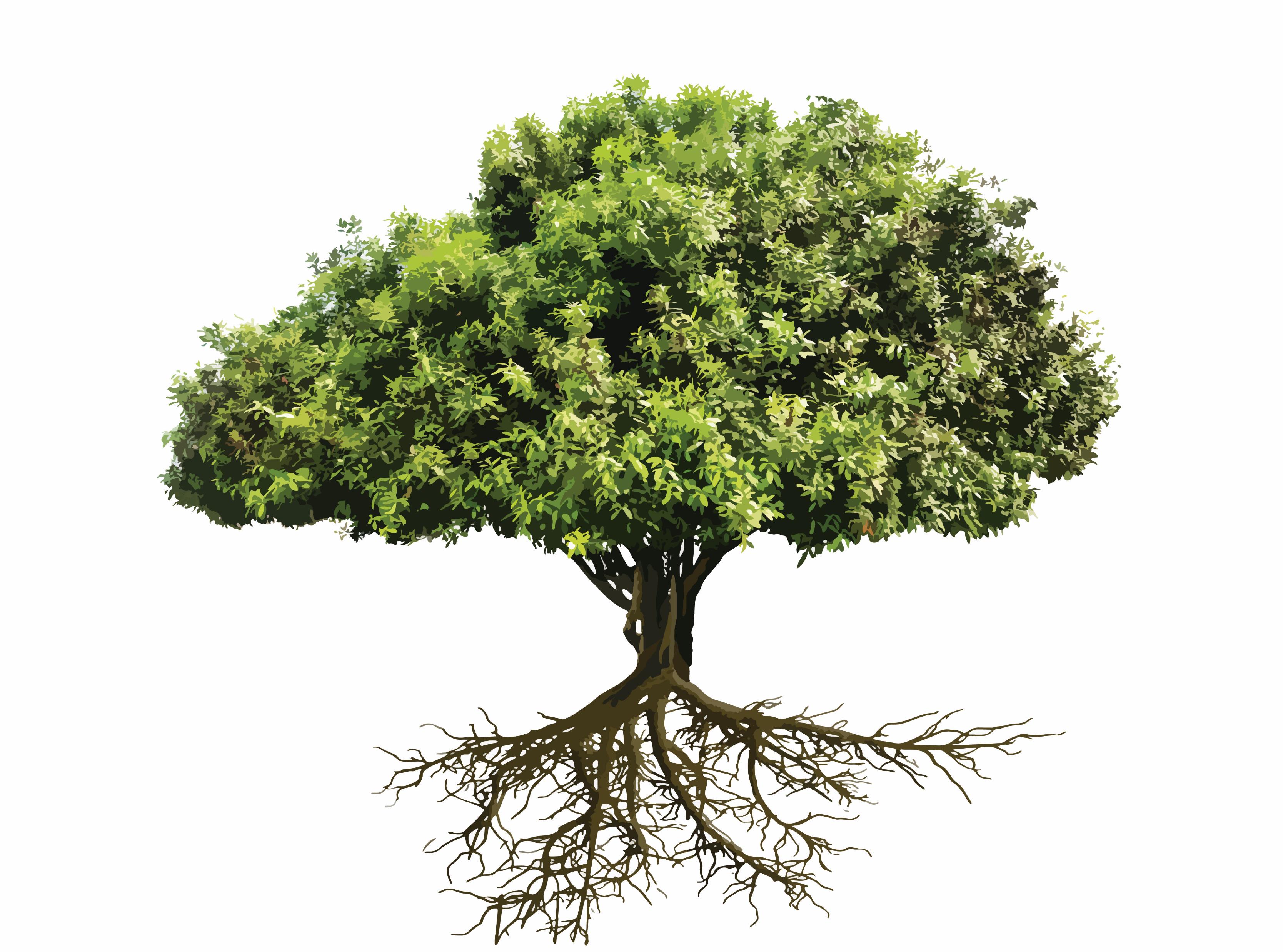 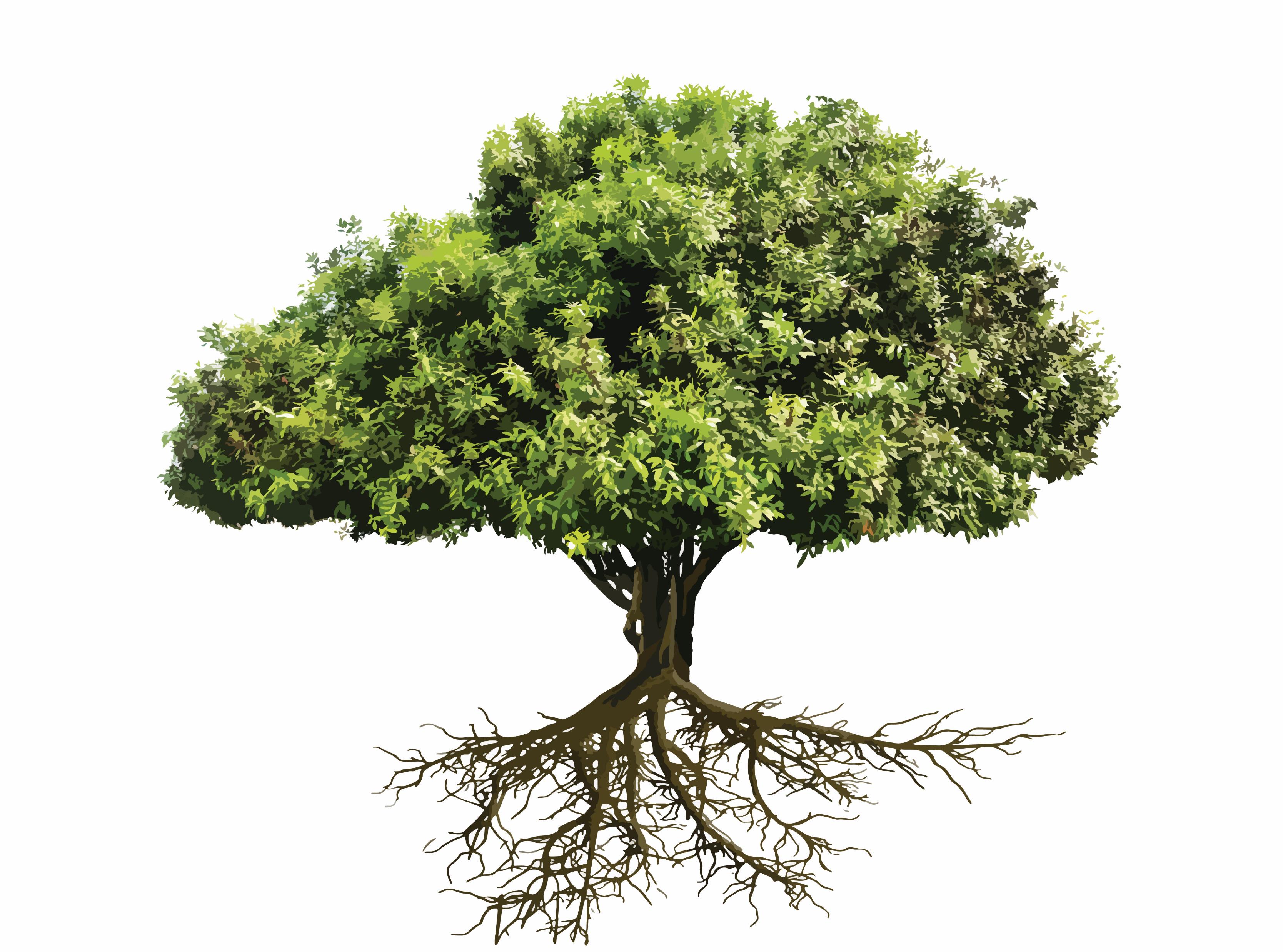 Martin Seligman
Imagine …
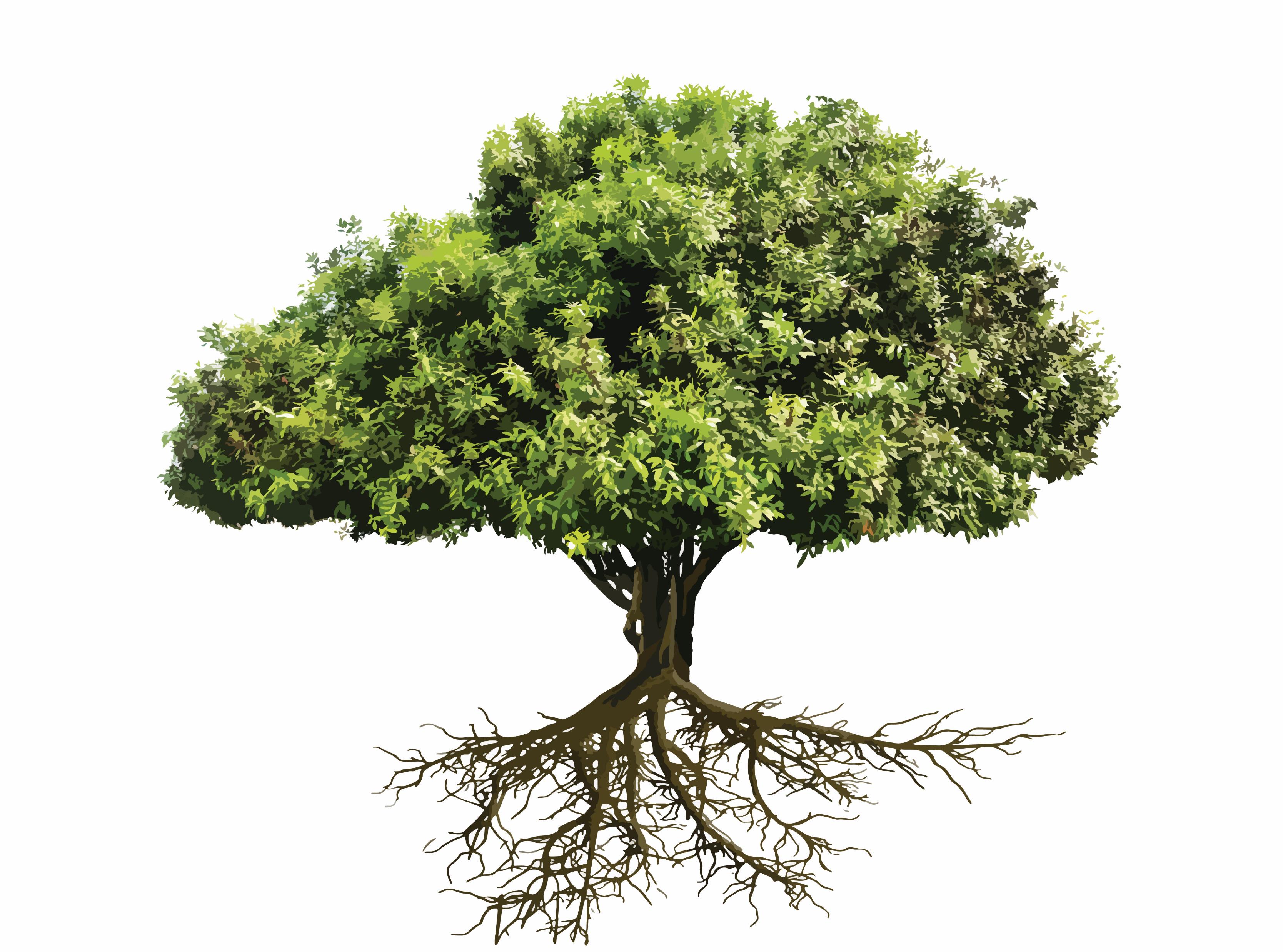 Bringing together the science of positive psychology with best practice teaching to encourage and support schools and individuals within their communities to flourish (Jacolyn Norrish et al, 2013)
This is the power of Positive Education
Positive psychologyTheory of well-being
[Speaker Notes: The gold standard for measuring well-being is flourishing, and the goal of positive psychology is to increase flourishing. 
Martin Seligman published a book in  called ‘ FLOURISH’ .    Lots of gems in this one!
Director of the Positive Psychology Center ;Professor of Psychology at the University of Pennsylvania.
 
Dr. Martin E.P. Seligman co-founded the field of positive psychology, and has devoted his career since then to furthering the study of positive emotion, positive character traits, and positive institutions. Most recently Dr. Seligman has started working on Prospective Psychology: researching how thinking about the future shapes present and future behavior.
Martin Seligman is a leading authority in the fields of Positive Psychology, resilience, learned helplessness, depression, optimism and pessimism. He is also an expert on interventions that prevent depression, and build strengths and well-being. He has written more than 250 scholarly publications and more than 20 books]
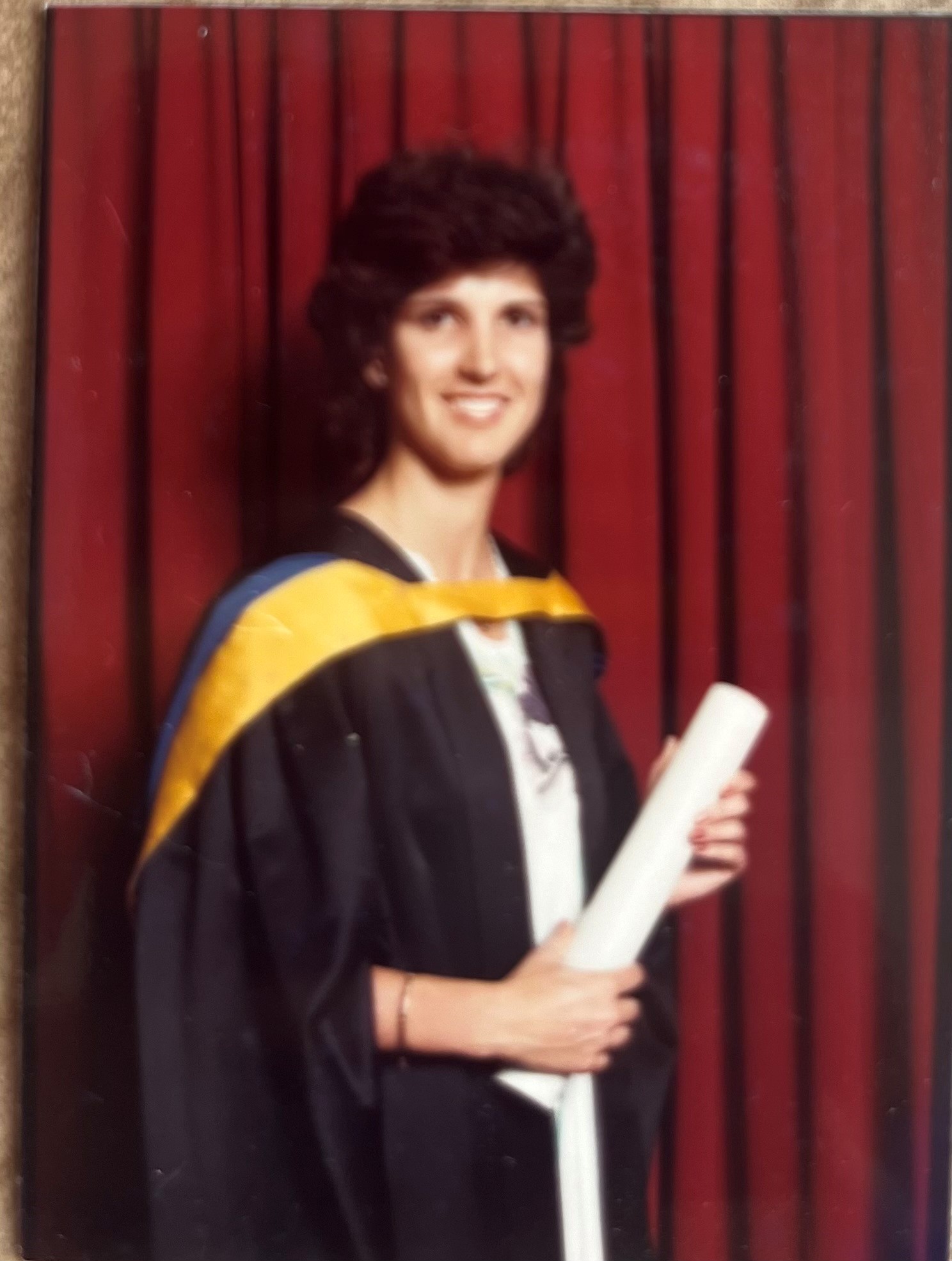 Psychology in the ‘80s
Focused on misery and suffering 
Focused on fixing what was wrong
Focused on moving people from minus 5 to zero 

Focused on fixing what was wrong
Focused on getting people from minus 10 to 0

Focused on fixing what was wrong
Focused on getting people from minus 10 to 0
Martin Seligman
Let’s hear more …
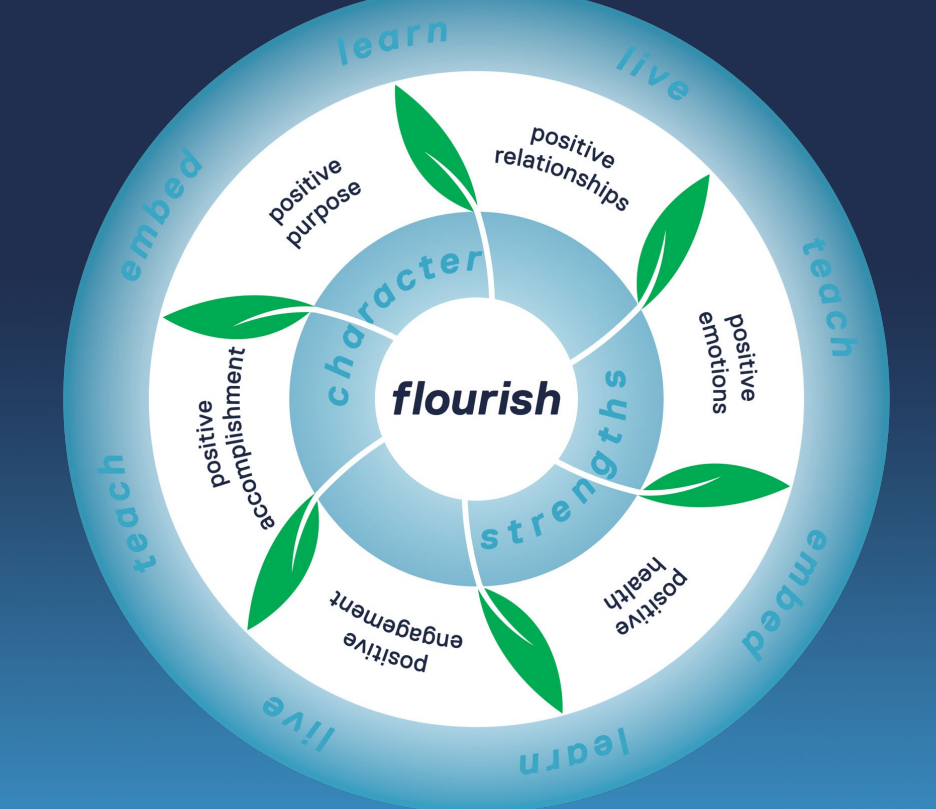 Positive Education Framework at GGS
PERMA model

Health 

Character Strengths

LIVE LEARN TEACH EMBED
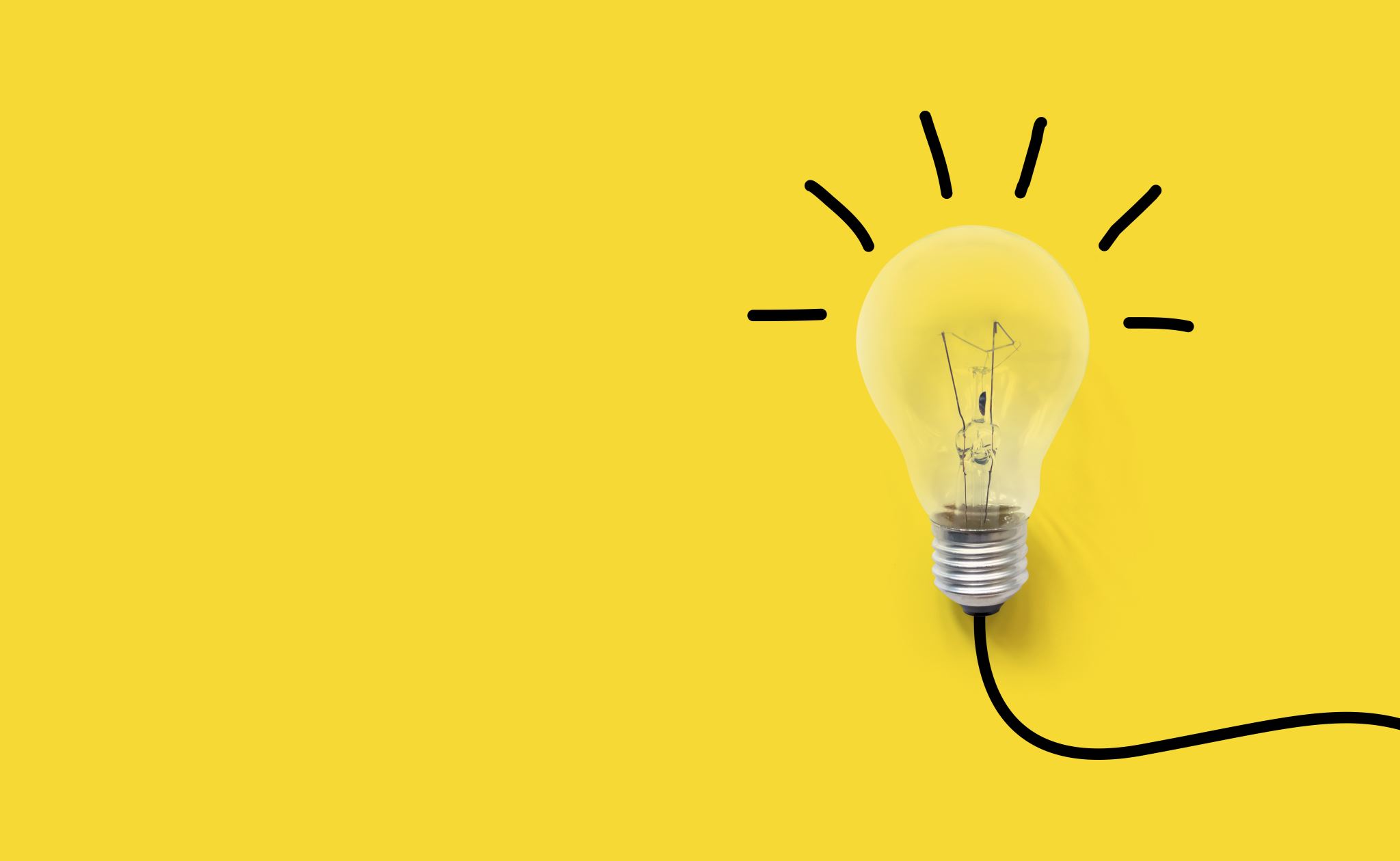 Wellbeing theory
Measures: positive emotions, engagement, meaning, positive relationships, and accomplishment (PERMA)



Goal: increase FLOURISHING by increasing PERMA
[Speaker Notes: In positive psychology, flourishing is “to live within an optimal range of human functioning, one that connotes goodness, generativity, growth, and resilience.”[1]Flourishing is the opposite of both pathology and languishing, which are described as living a life that feels both hollow and empty]
Positive Education Mantra
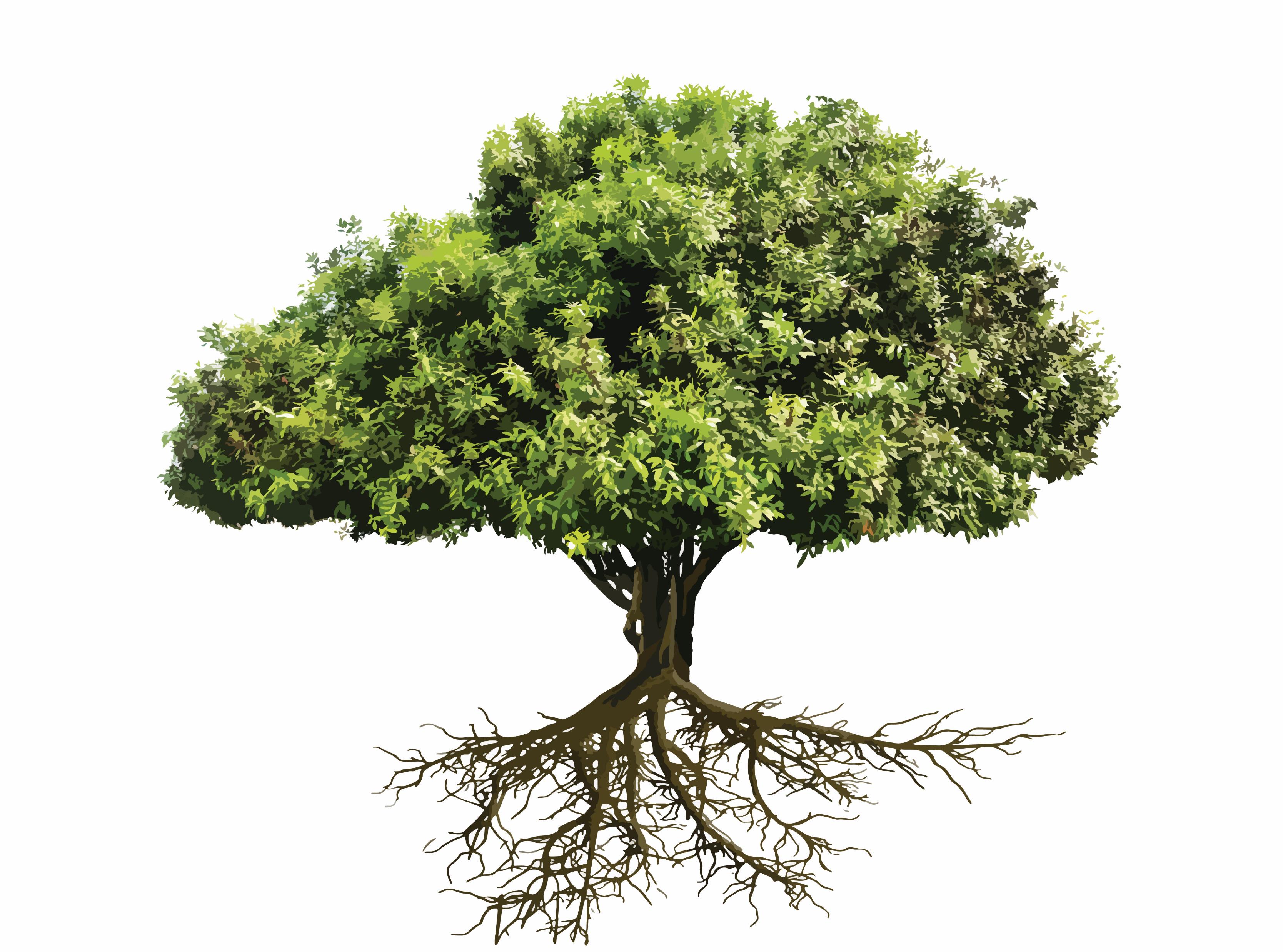 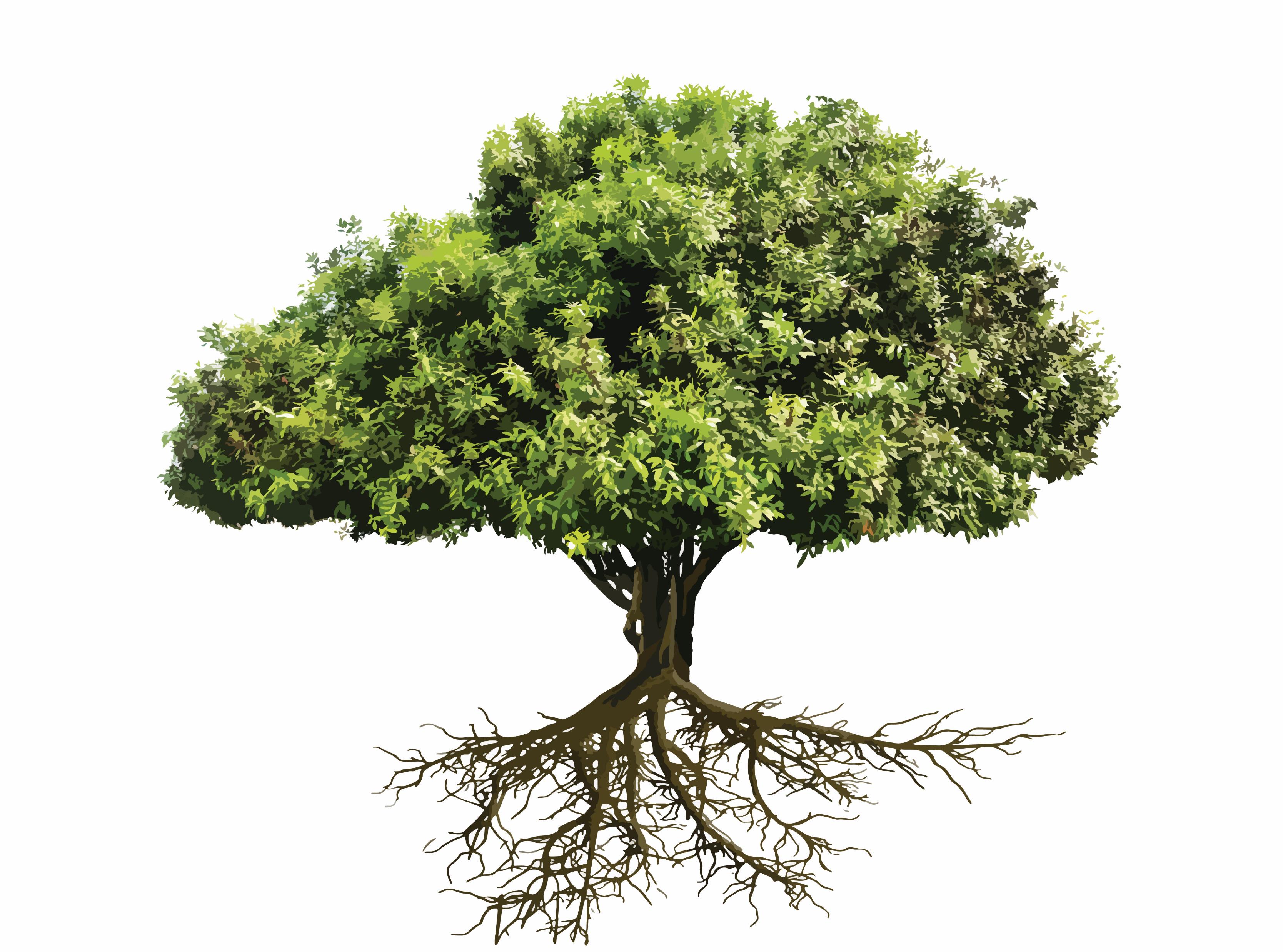 LEARN IT!
Understand and engage with the science of wellbeing

Professional learning for staff is helpful
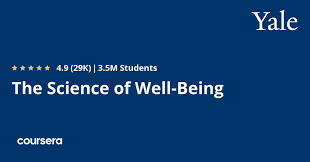 Find out more
The Pioneers of Positive Education Podcast

The Science of Wellbeing 
Most popular class in Yale University's history
Free
More than 4.6 million people enrolled
One of the most successful online courses in history

Institute of Positive Education
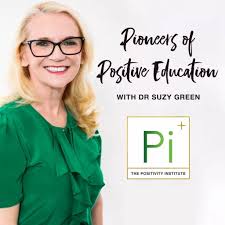 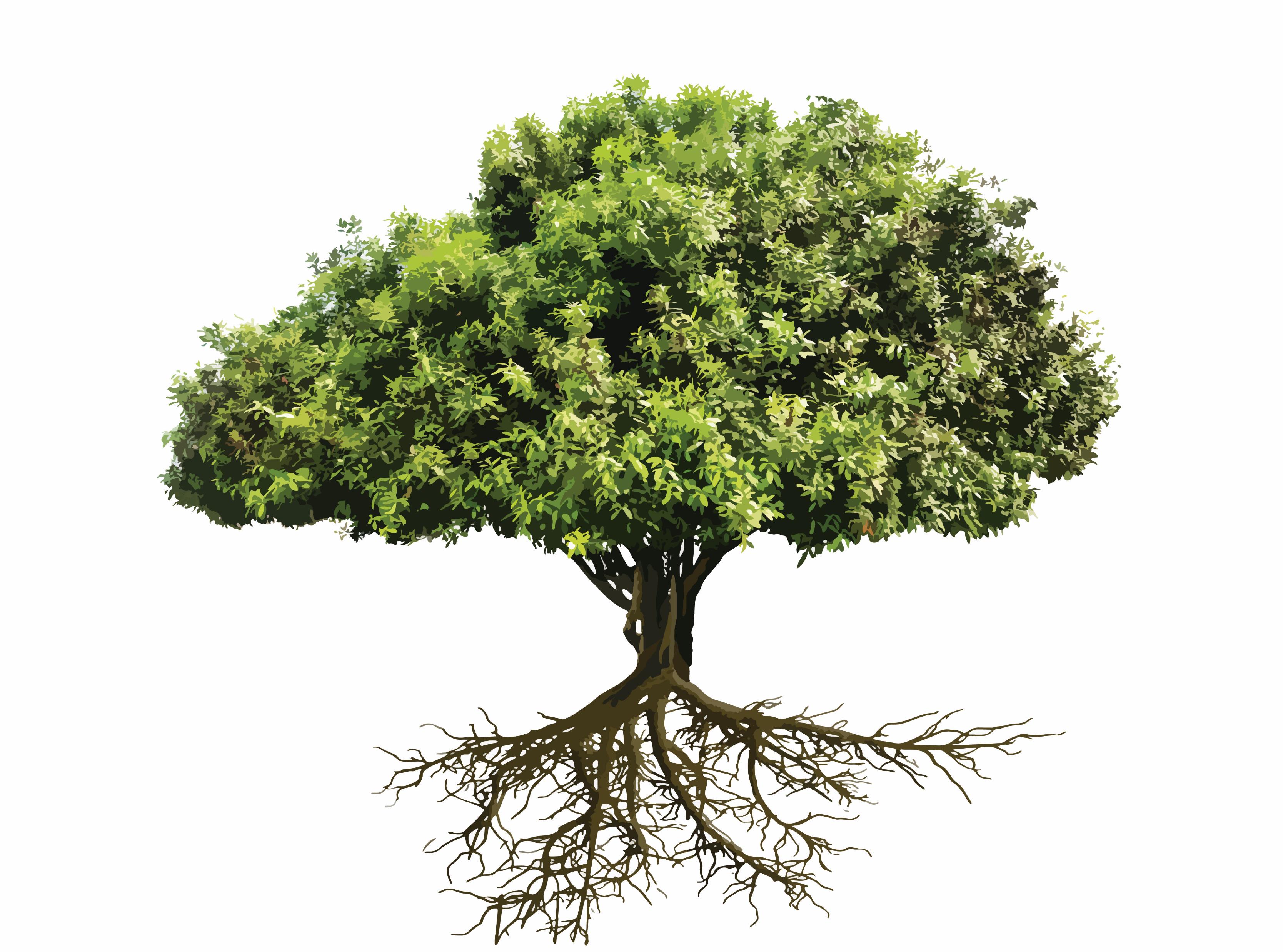 LIVE IT!
Live out wellbeing strategies
Not only a programme
Way of being
Cultural change
Starting with self 

Experiencing the practices of positive psychology (keeping a gratitude journal; writing a gratitude letter; practising mindfulness; high quality connections; active and constructive responding; learning about character strengths and a strengths-based approach)  

Understanding and engaging with the science of wellbeing
LEARNER WELLBEING BEGINS WITH TEACHER WELLBEING
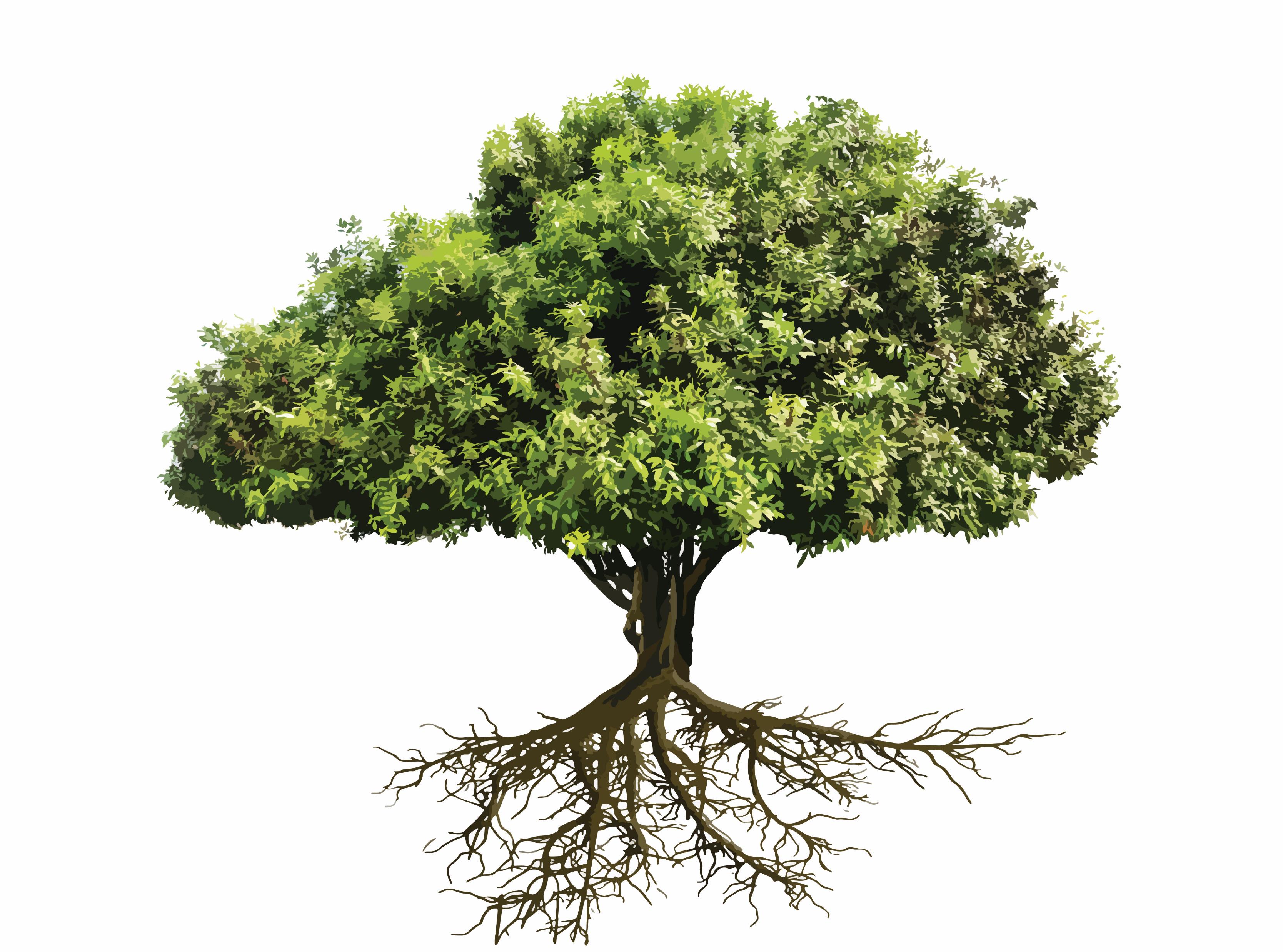 TEACH IT!
Provide learners with dedicated time to discover and explore key domains of wellbeing (curriculum)
Teach the skills and strategies 
Plan and programme opportunities during class to enhance wellbeing
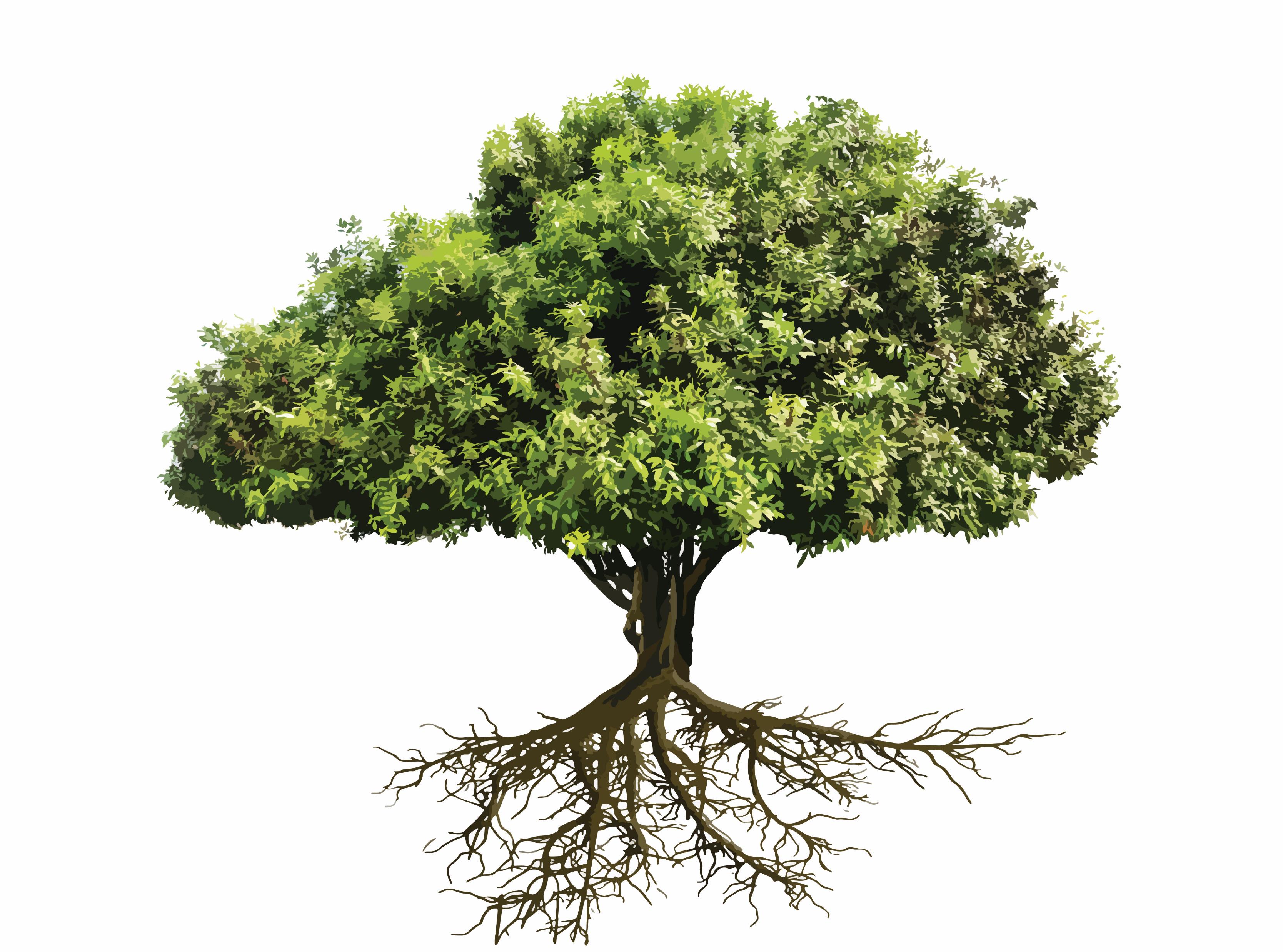 EMBED IT!
Make wellbeing an inherent part of school

Adopting long term, school wide policies and practices which support and nurture wellbeing within individuals and within the community
Wellbeing Science/ Positive Psychology
Summed up in THREE words: 


OTHER PEOPLE MATTER 
	                               - Chris Peterson
What might that look like in daily interactions?

How can our classrooms become ‘wellbeing classrooms’?

How can we ensure that learners are being given tools to live life well?
CREATING WELLBEING CLASSROOMS
A Strengths-Based Approach
Do we…?
Playing to what is strong
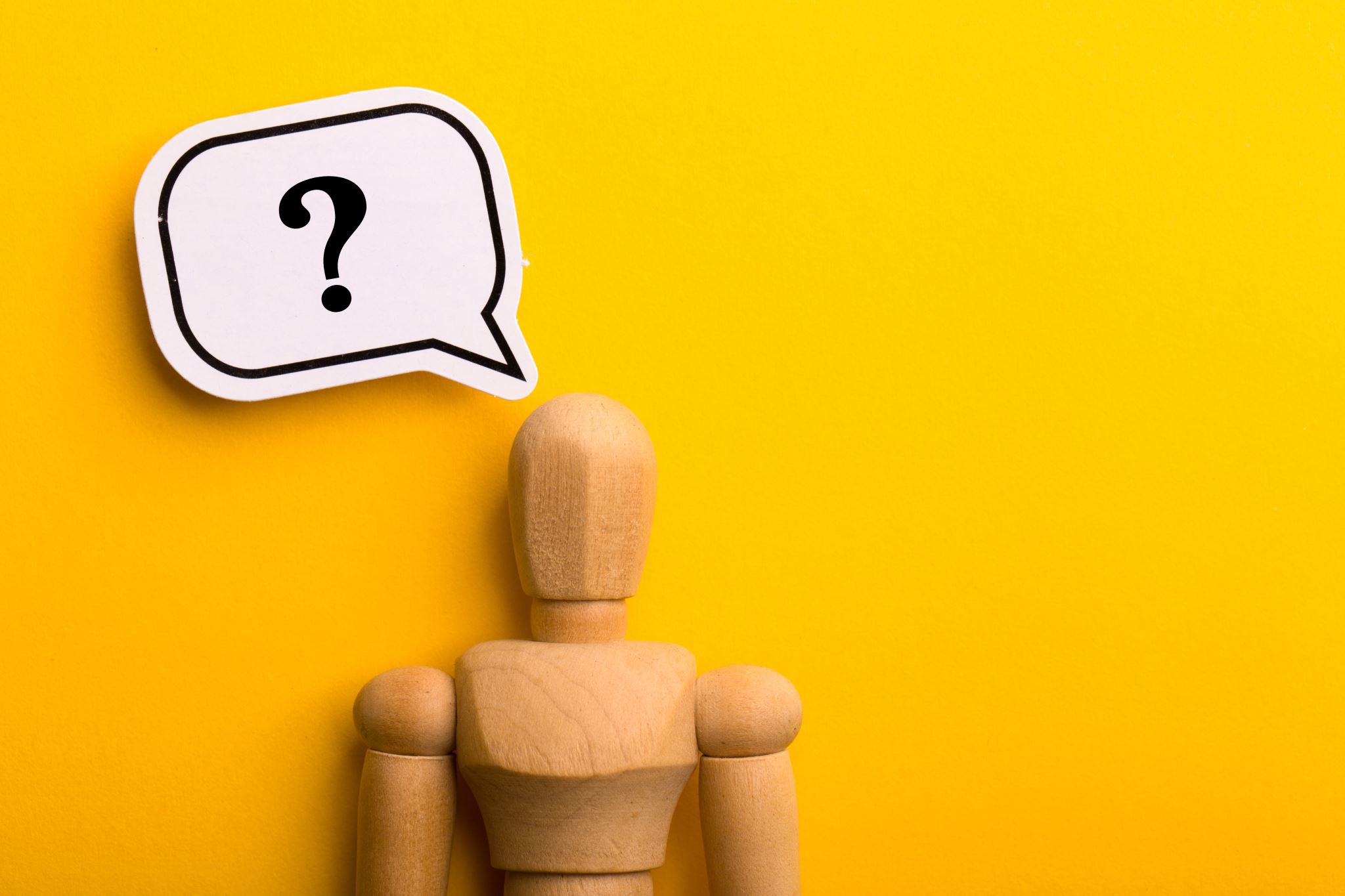 Character Strengths
Character Strengths are the positive parts of your personality that impact how you think, feel and behave. 

Character strengths are different from your other personal strengths, such as your unique skills, talents, interests and resources, because they reflect the "real" you—who you are at your core.

These strengths are the key to being your best self.
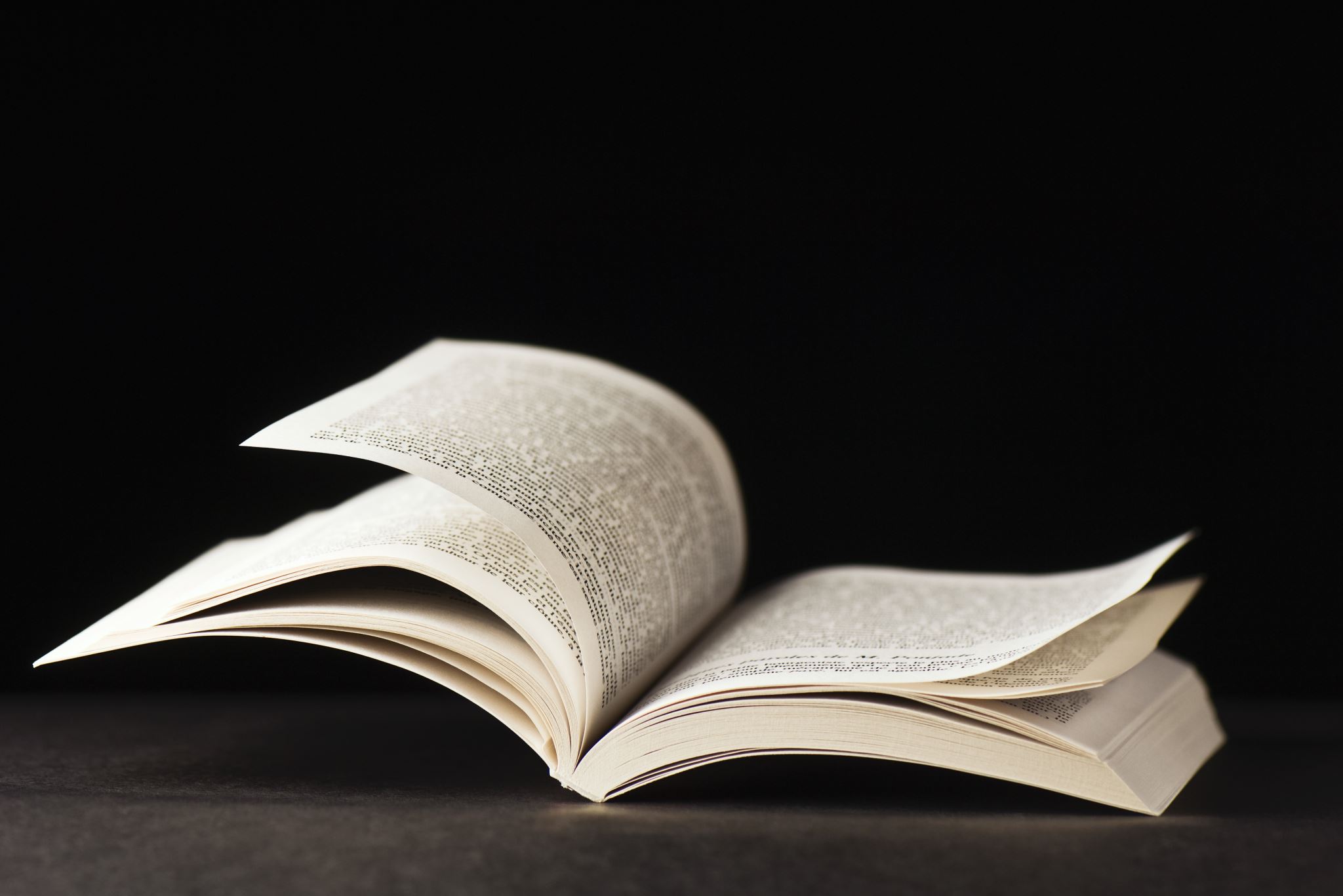 Character Strengths Handbook
In 2004 Martin Seligman and Chris Peterson edited a ground-breaking book: Character Strengths and Virtues: A Handbook and Classification. 
In that book, the authors undertook a systematic classification and measurement of universal virtues and strengths.
 They identified 6 virtues comprising of 24 measurable positive character strengths
Martin Seligman on the importance of character strengths
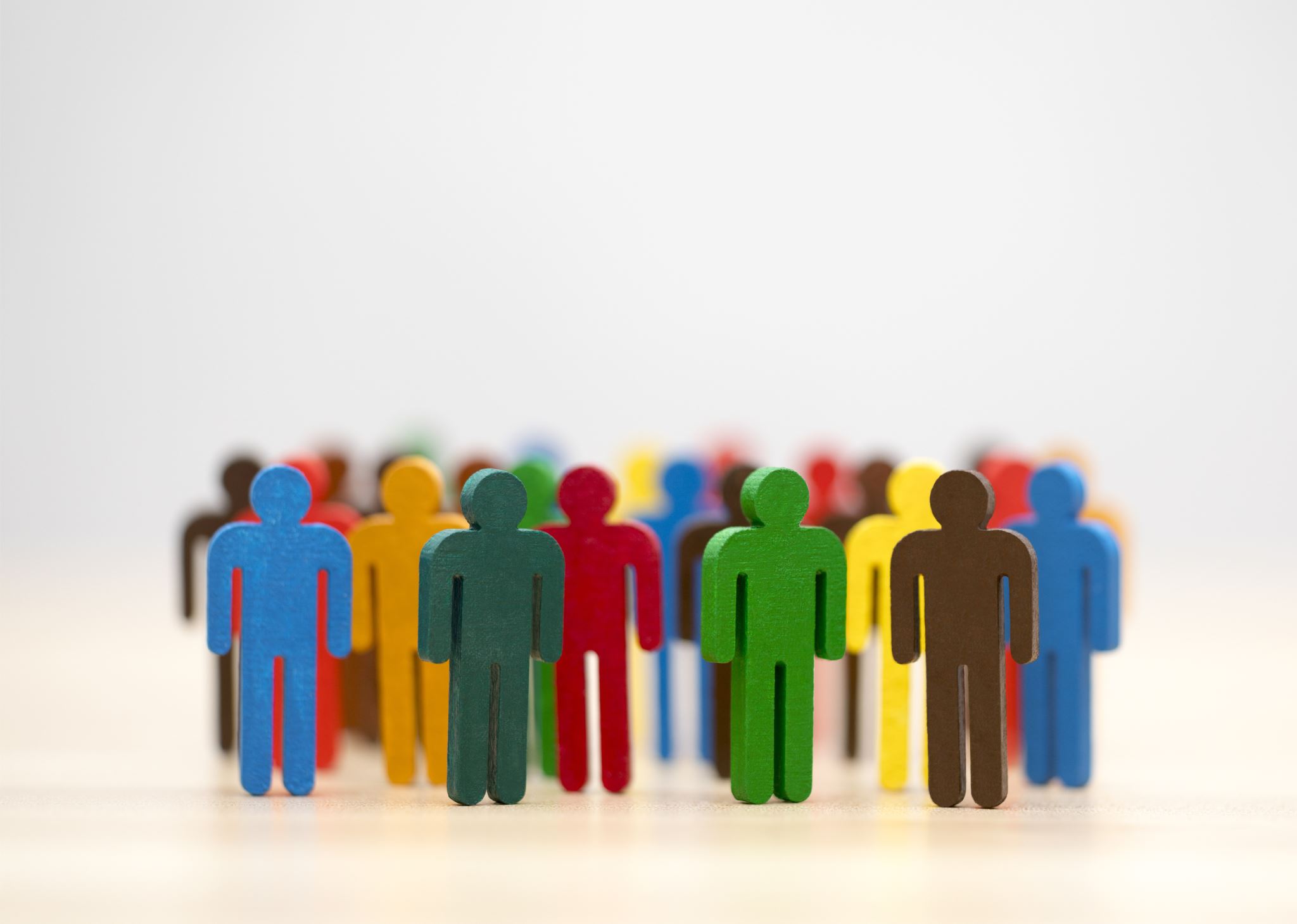 Take the survey when you get a chance!
Why take the survey?
Millions of people have taken the free VIA survey to discover their greatest strengths so they can use them in their everyday lives. Research shows that using your character strengths can help you: 
Improve your relationships
Enhance your overall wellbeing
Build your resilience
Strengthen your ability to overcome problems
www.viacharacter.org
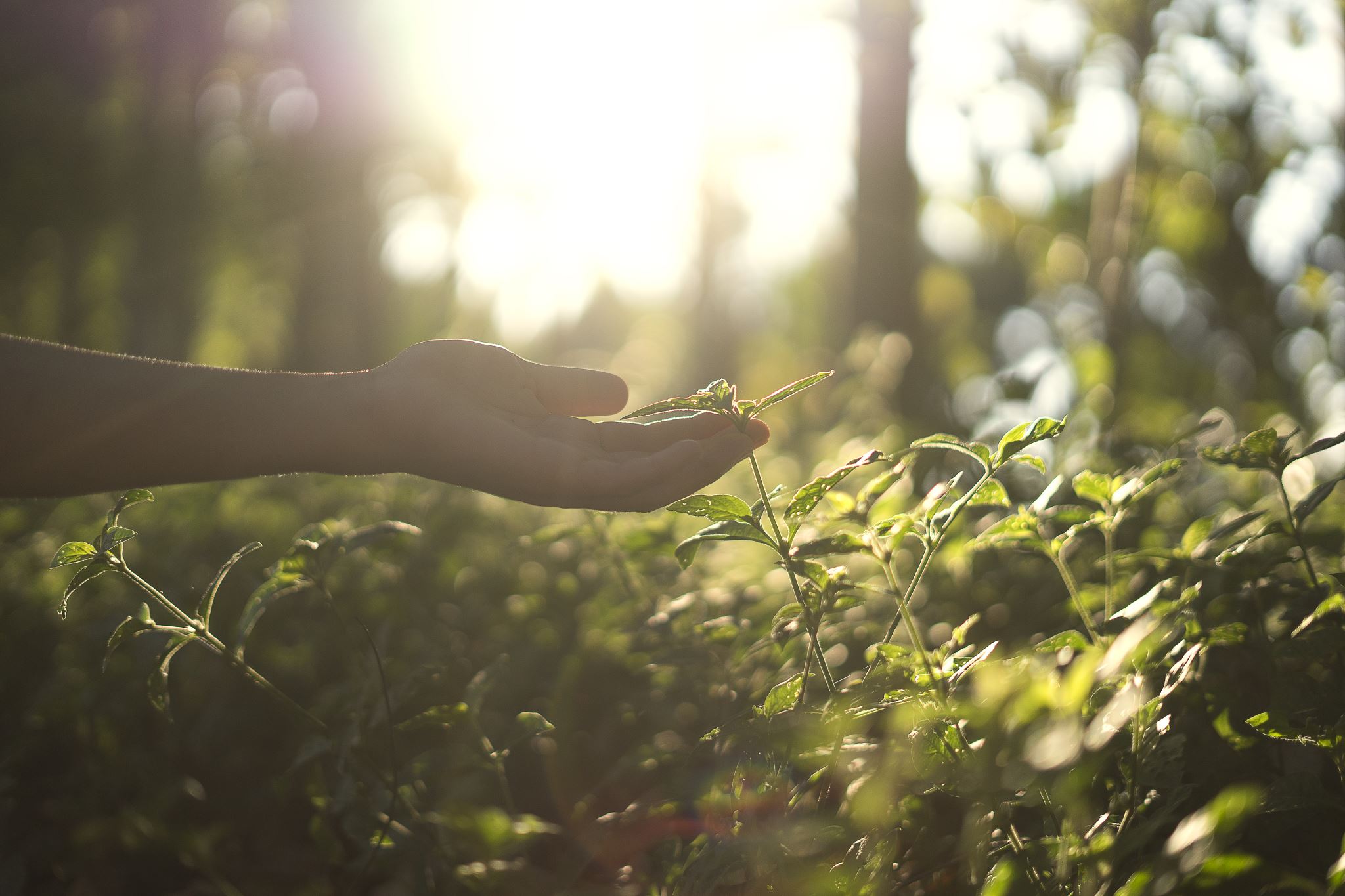 What we focus on grows
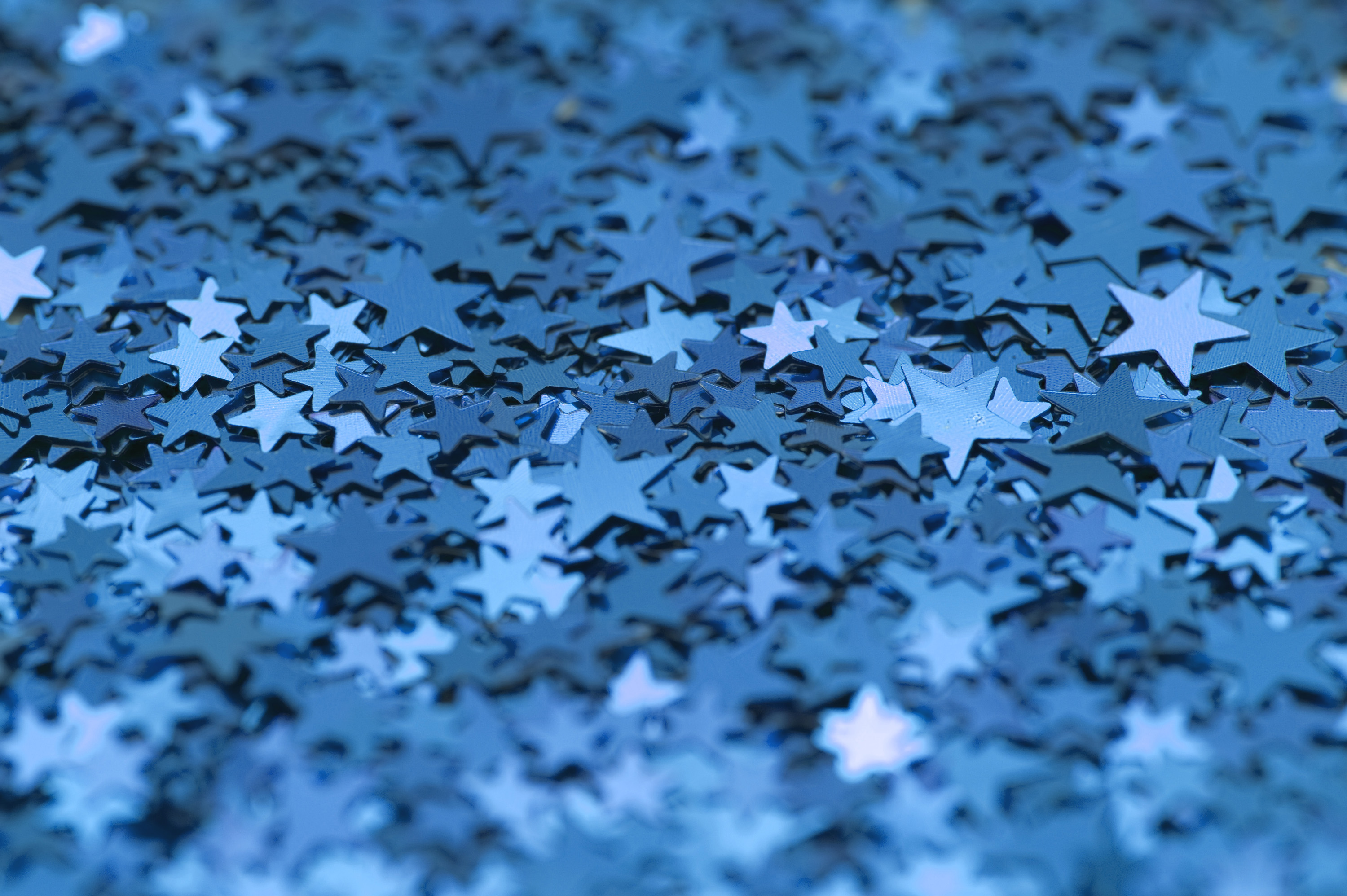 Wellbeing Literacy
Start with strengths  (www.viacharacter.org)

Learn the language

Learn to speak the language (strengths spotting)

Strengths-building & strengths-spotting
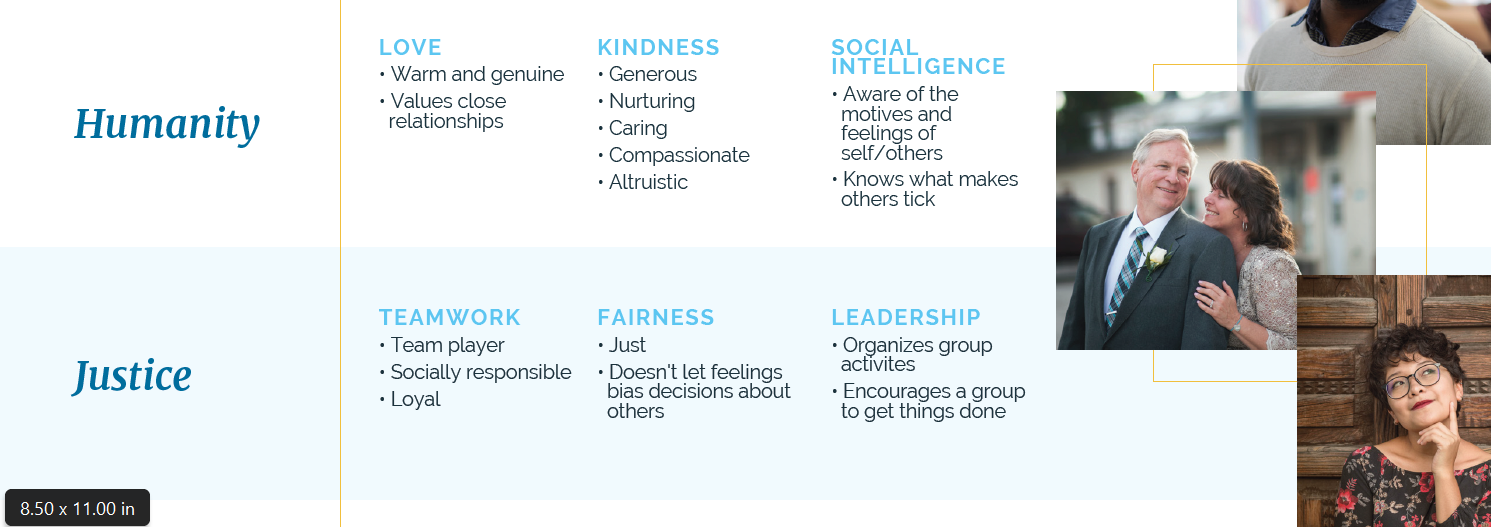 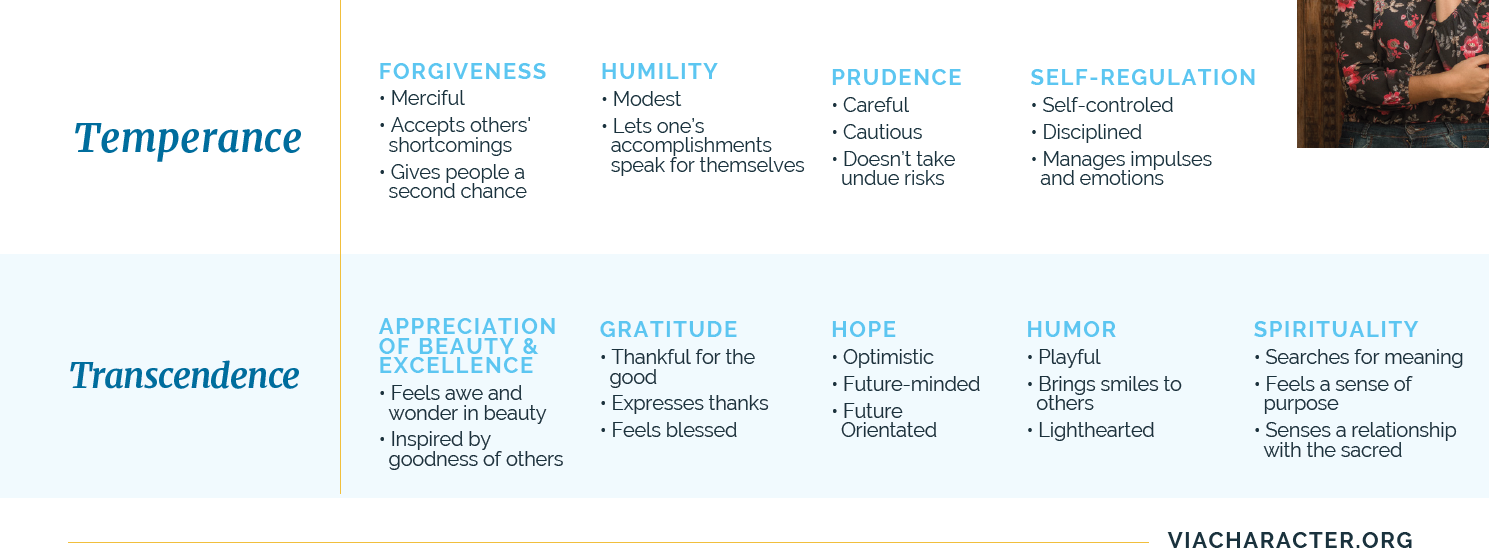 Reflecting on character strengths
Engaging using  character strengths
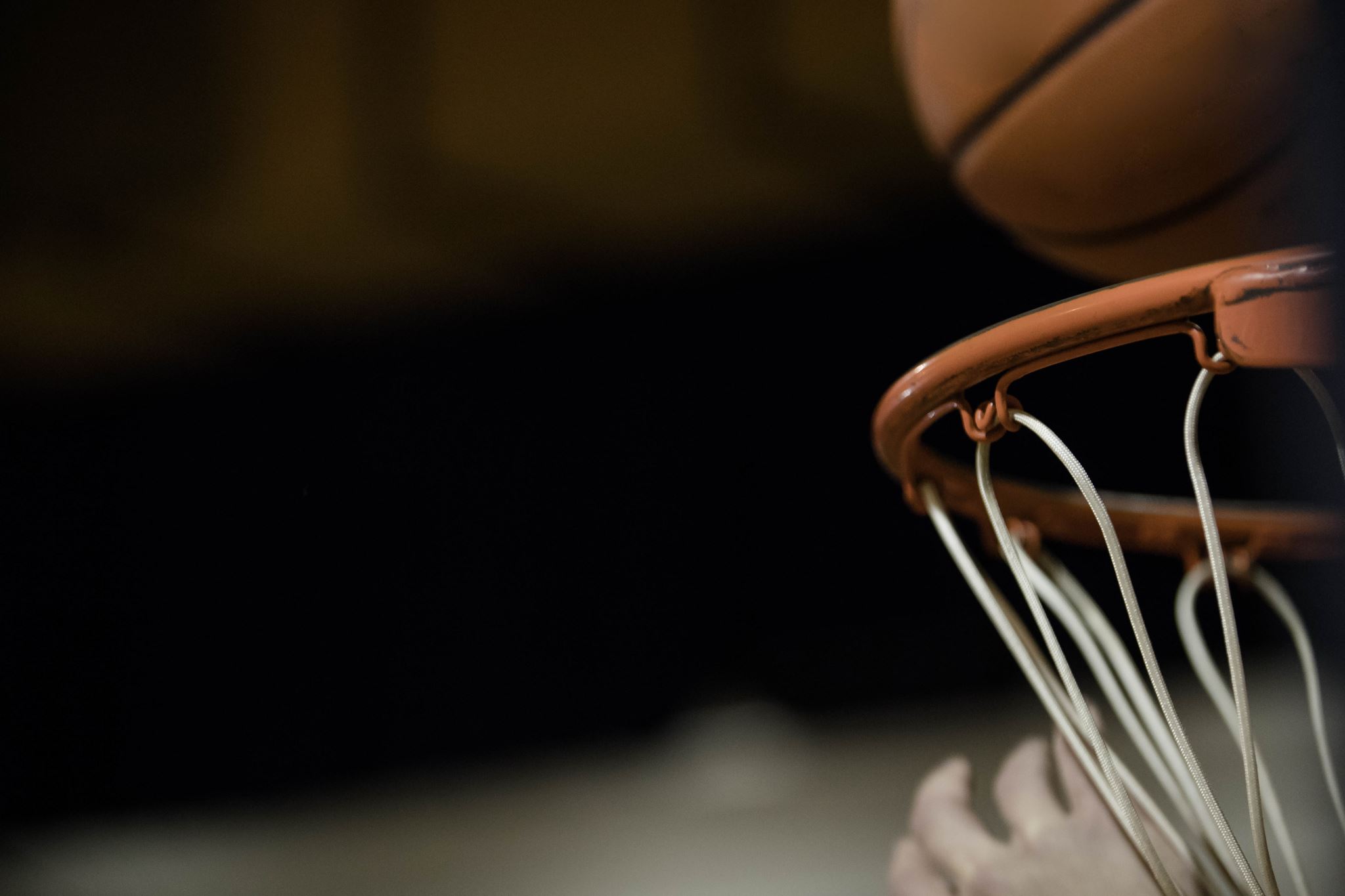 Play to what is strong not what is wrong
Little things make a big difference
In the world of Positive Psychology, we know that even the smallest things that can make the biggest difference – that the mindful investment of a tiny positive gesture today can pay huge dividends on the strength and resilience of a relationship in the future and in turn on our own and others’ capacity to flourish. 
							                    - Clive Leach
Putting it all together
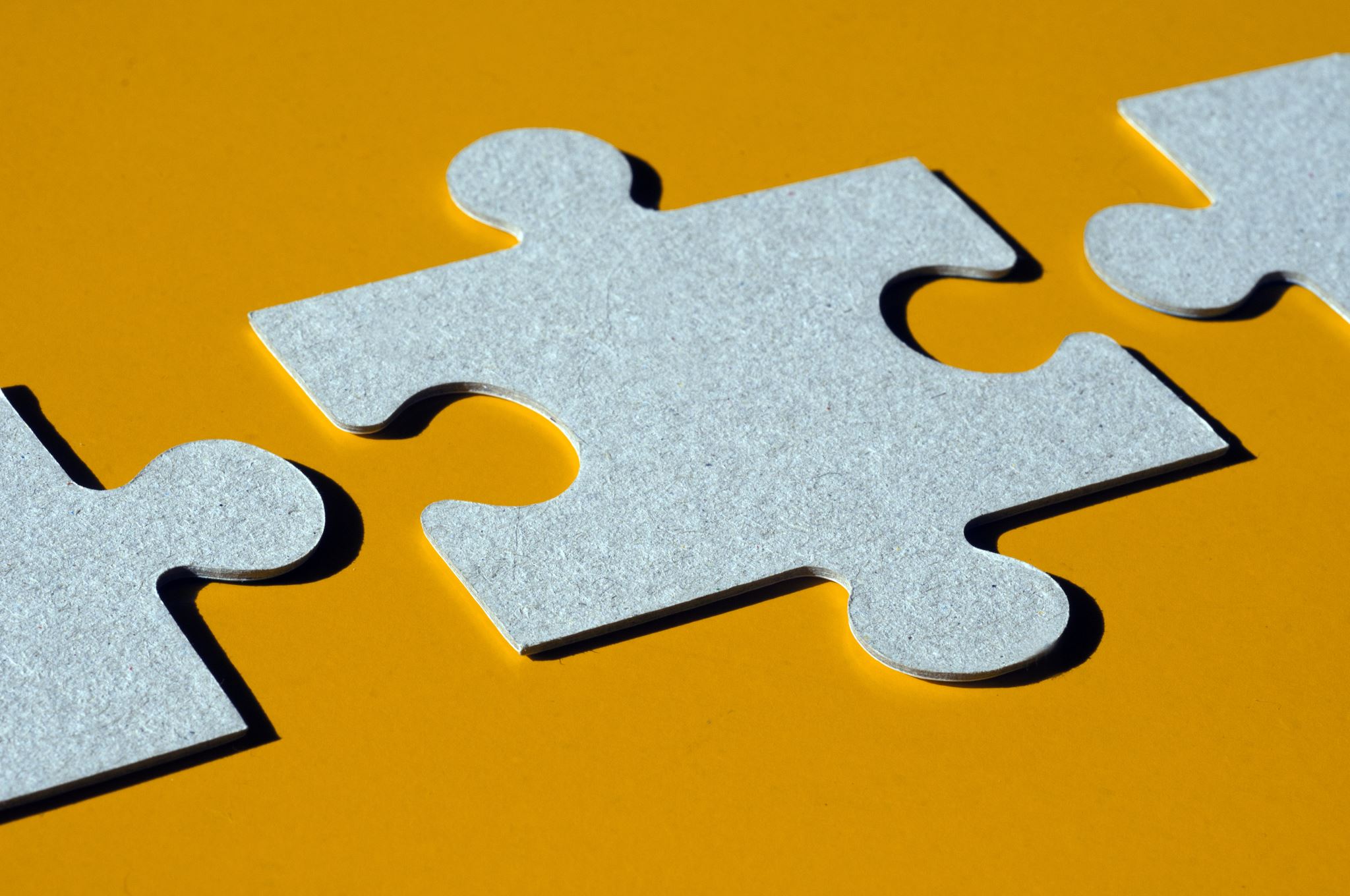 Wellbeing interventions are most effective when using a  whole-school approach
Philosophy needs to be infused
Support staff to the principal 
Intentional and strategic
Not a one-size-fits all
Positive Education / Wellbeing Education
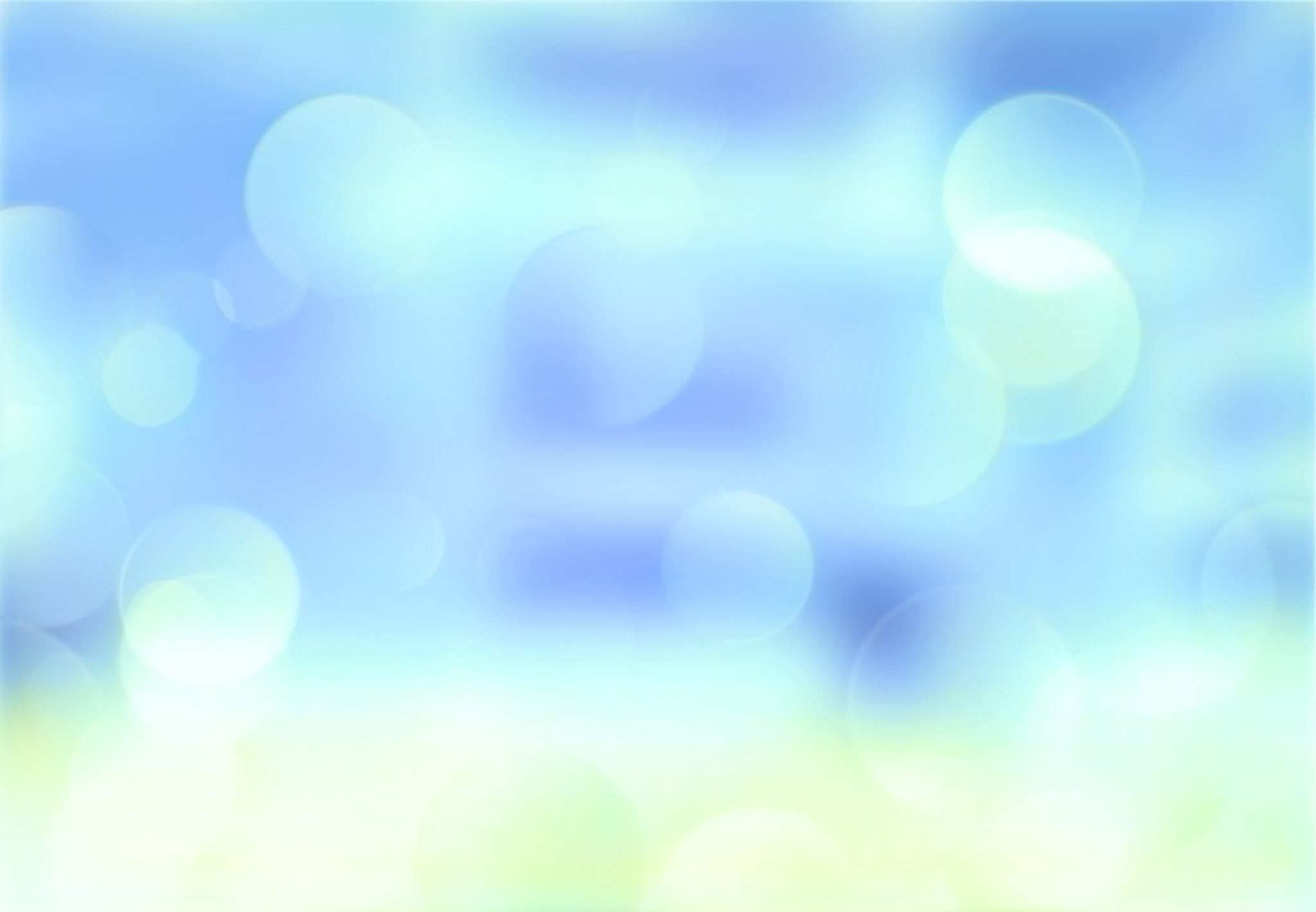 What Positive Education is not
In summary …
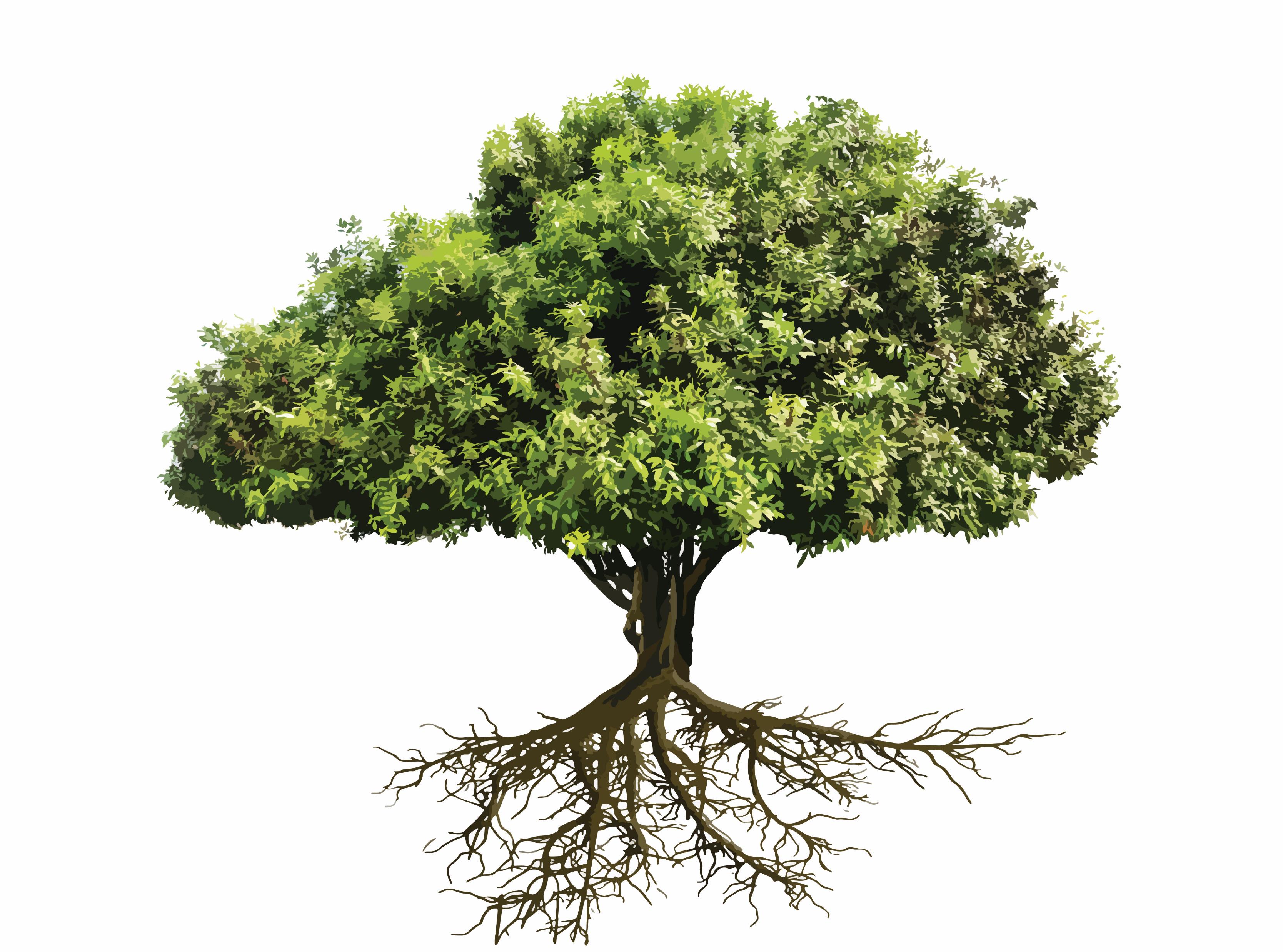 It brings together the science of positive psychology with best practice teaching to encourage and support schools and individuals within their communities to to flourish .
            (Jacolyn Norrish et al, 2013)
One looks back with appreciation to the brilliant teachers, but with gratitude to those who touched our human feelings. The curriculum is so much necessary raw material, but warmth is the vital element for the growing plant and for the soul of the child. 					                                           - Carl Jung
Good teachers we rememberThose who touch our humanity, we’ll never forget.							       - Carl Jung
Thank you for listening and participating!Enjoy the conference 